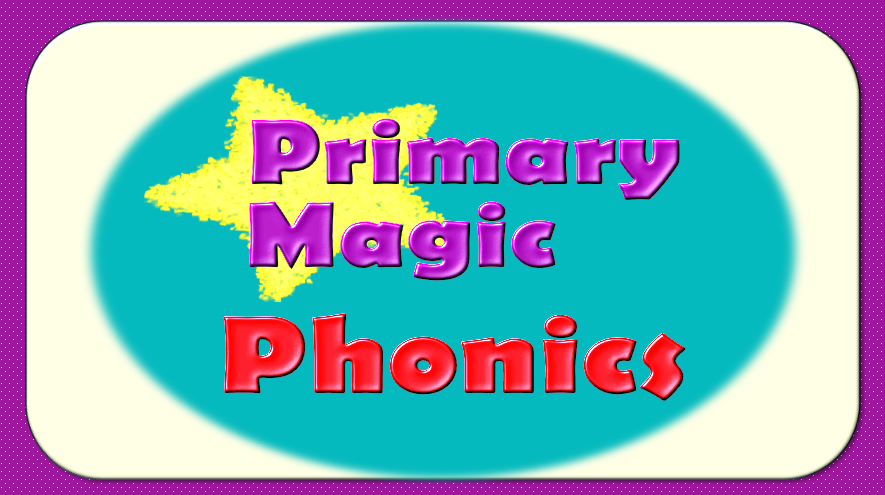 Welcome to 
Primary Magic Phonics!
Today we are learning…
s
Welcome to 
Primary Magic Phonics!

Today we are learning…
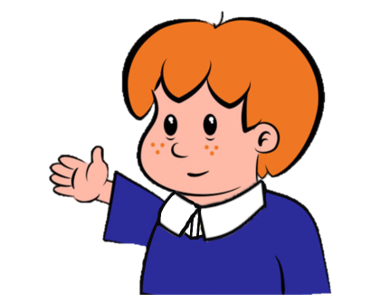 h
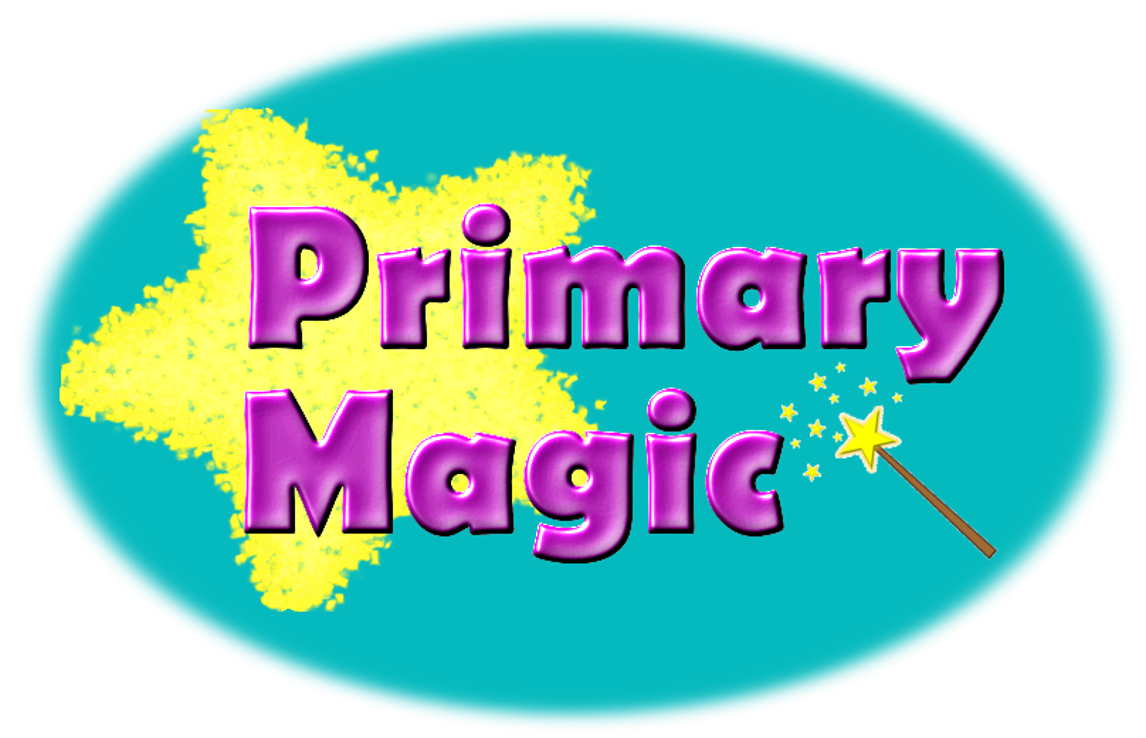 But first…
Can you say the phoneme for each of these graphemes?
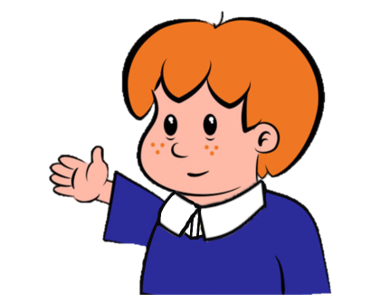 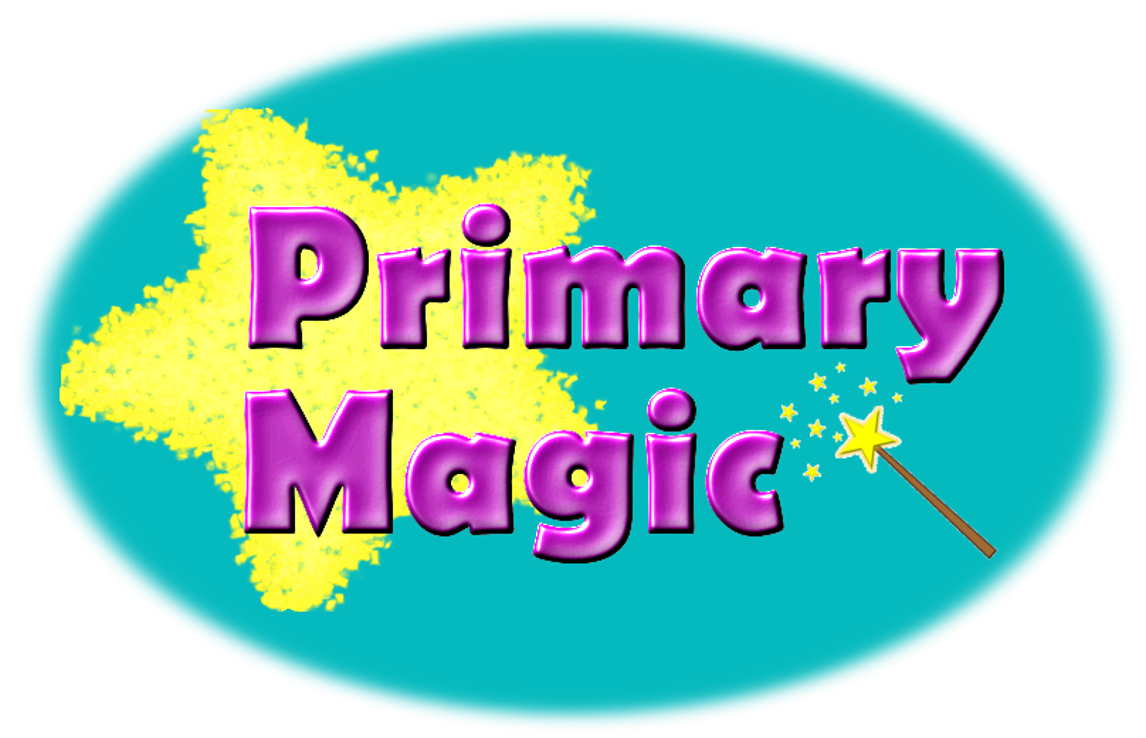 d
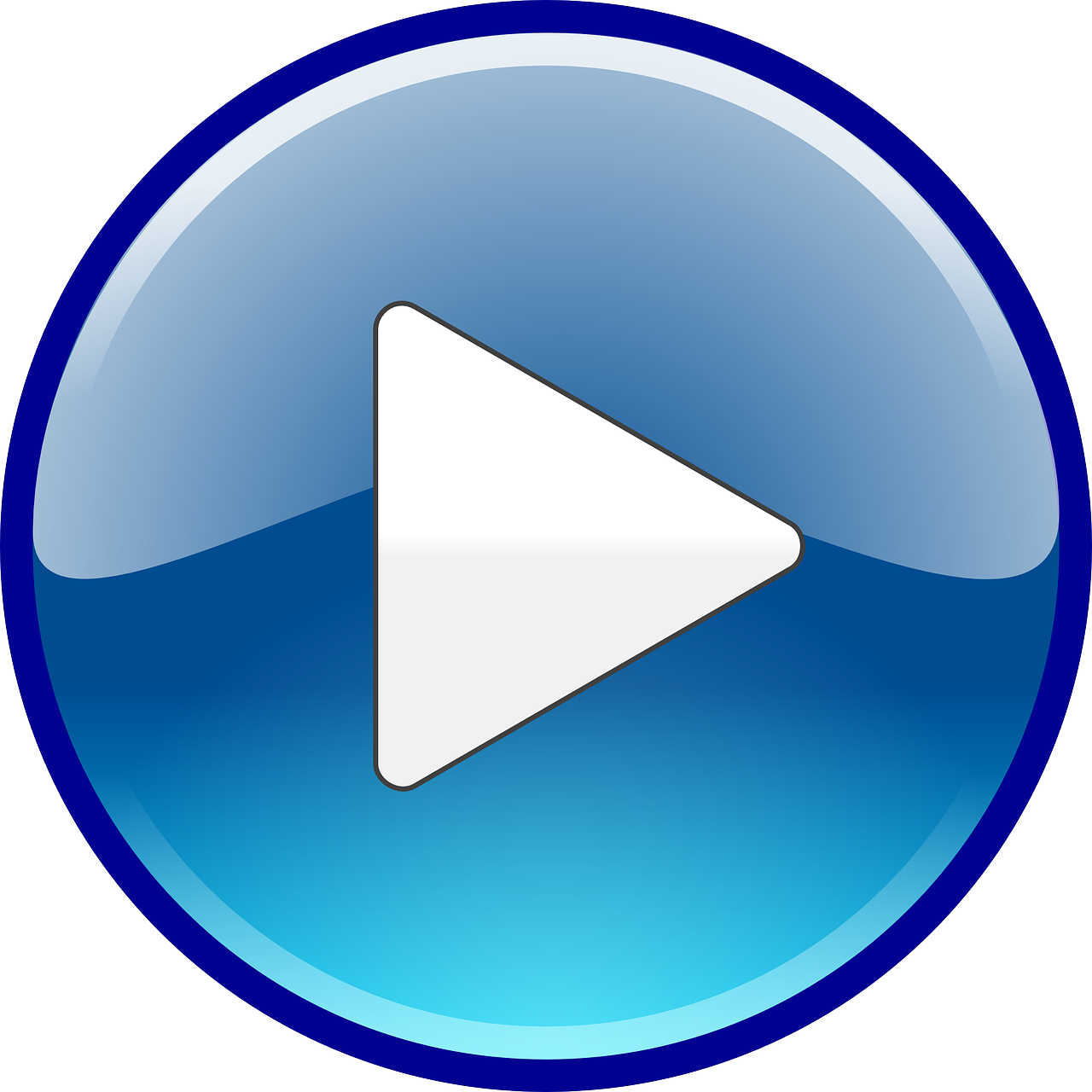 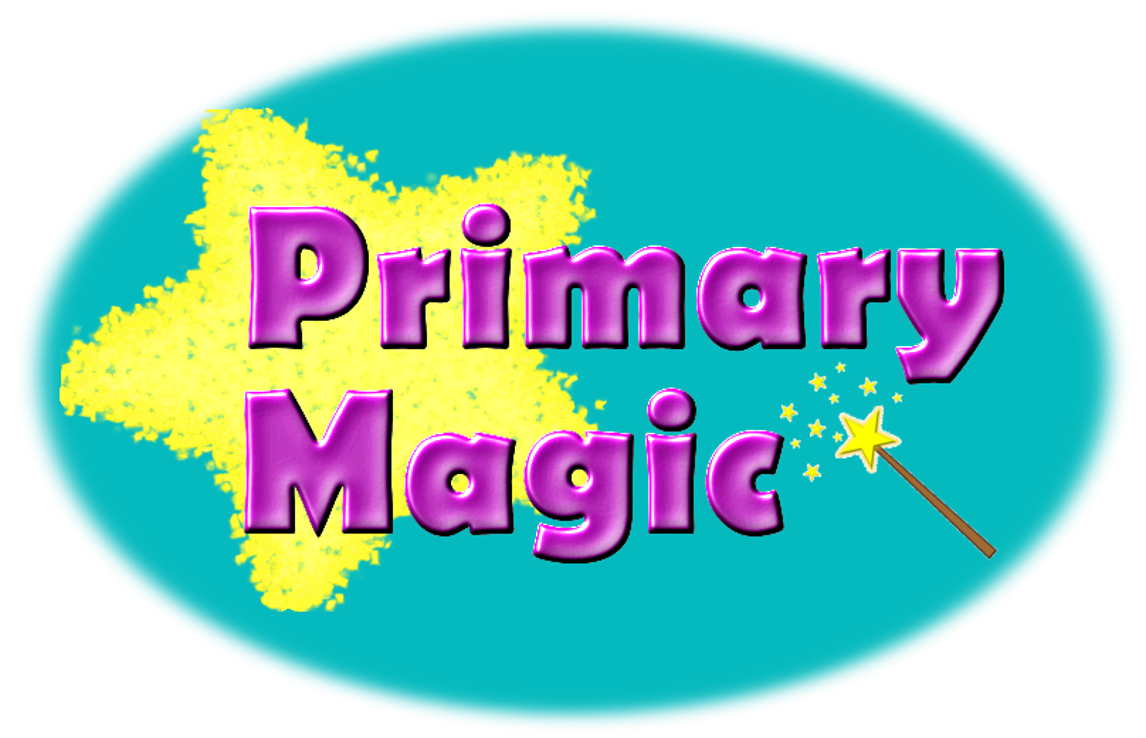 i
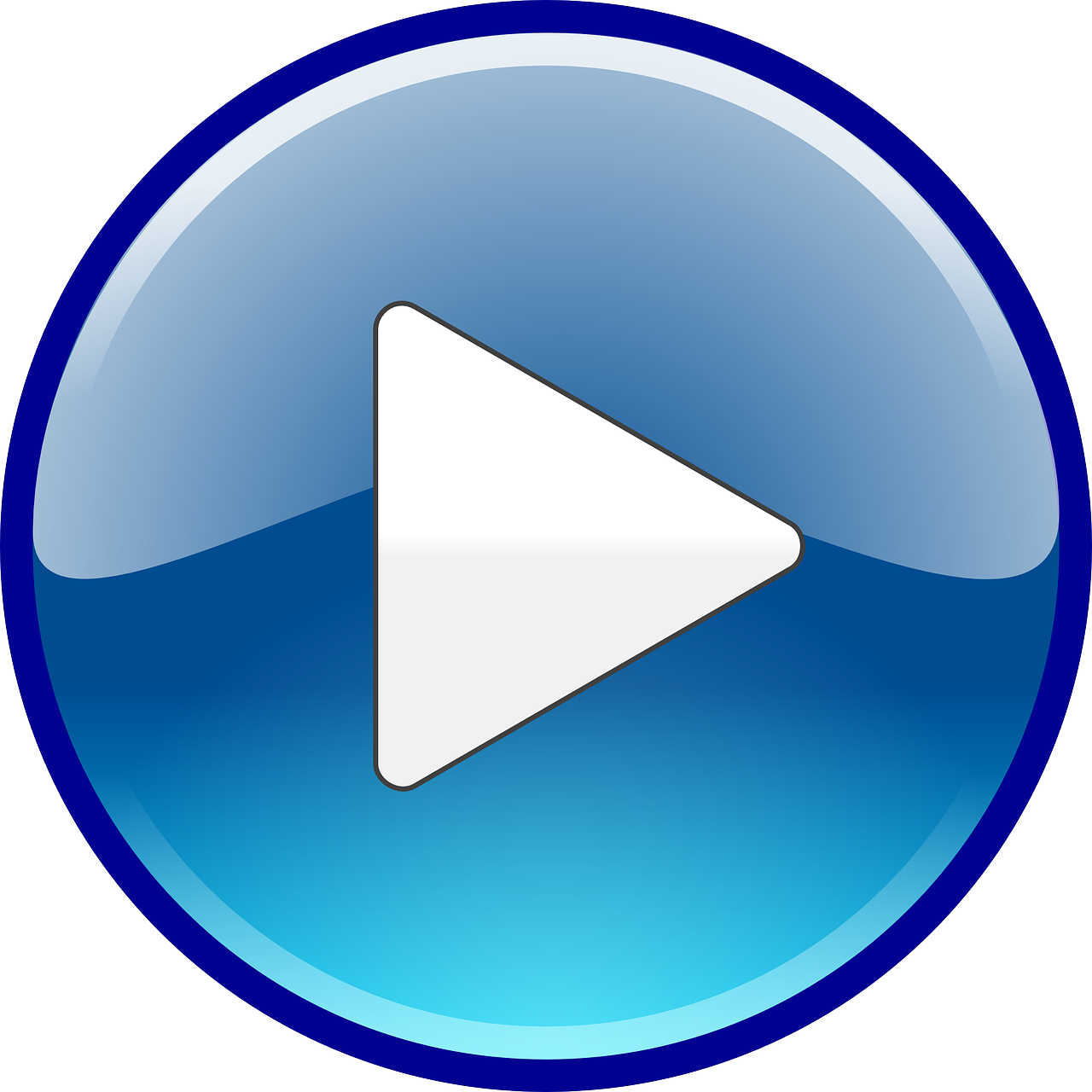 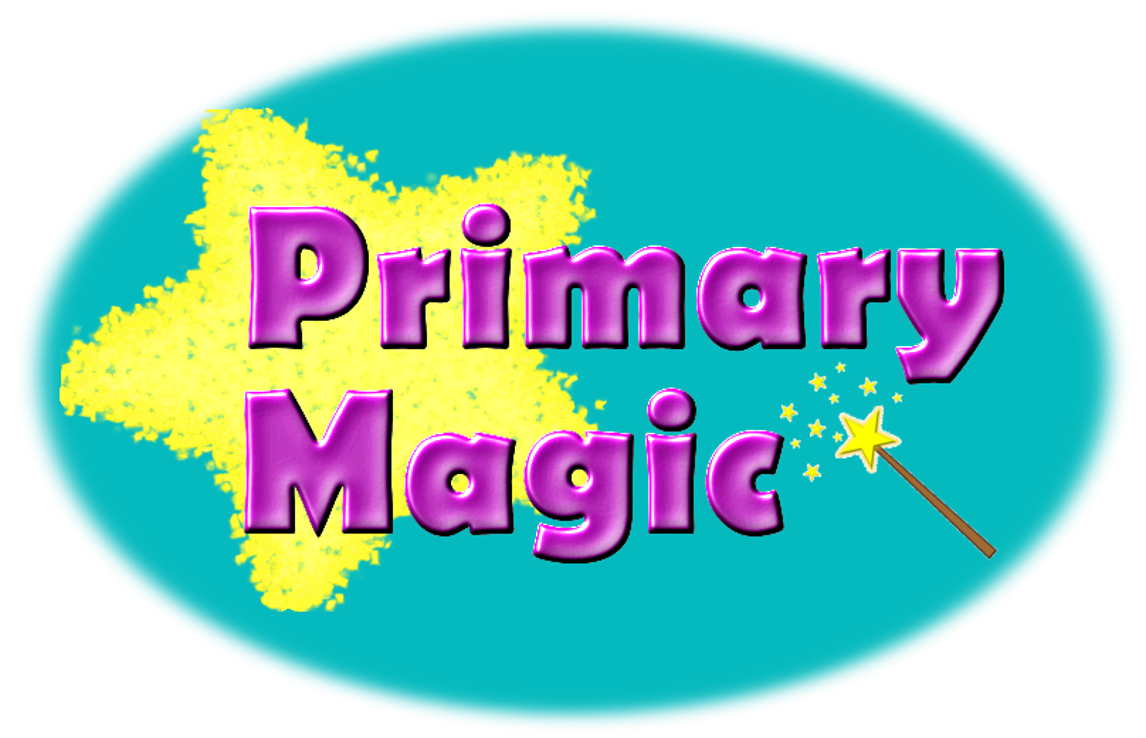 m
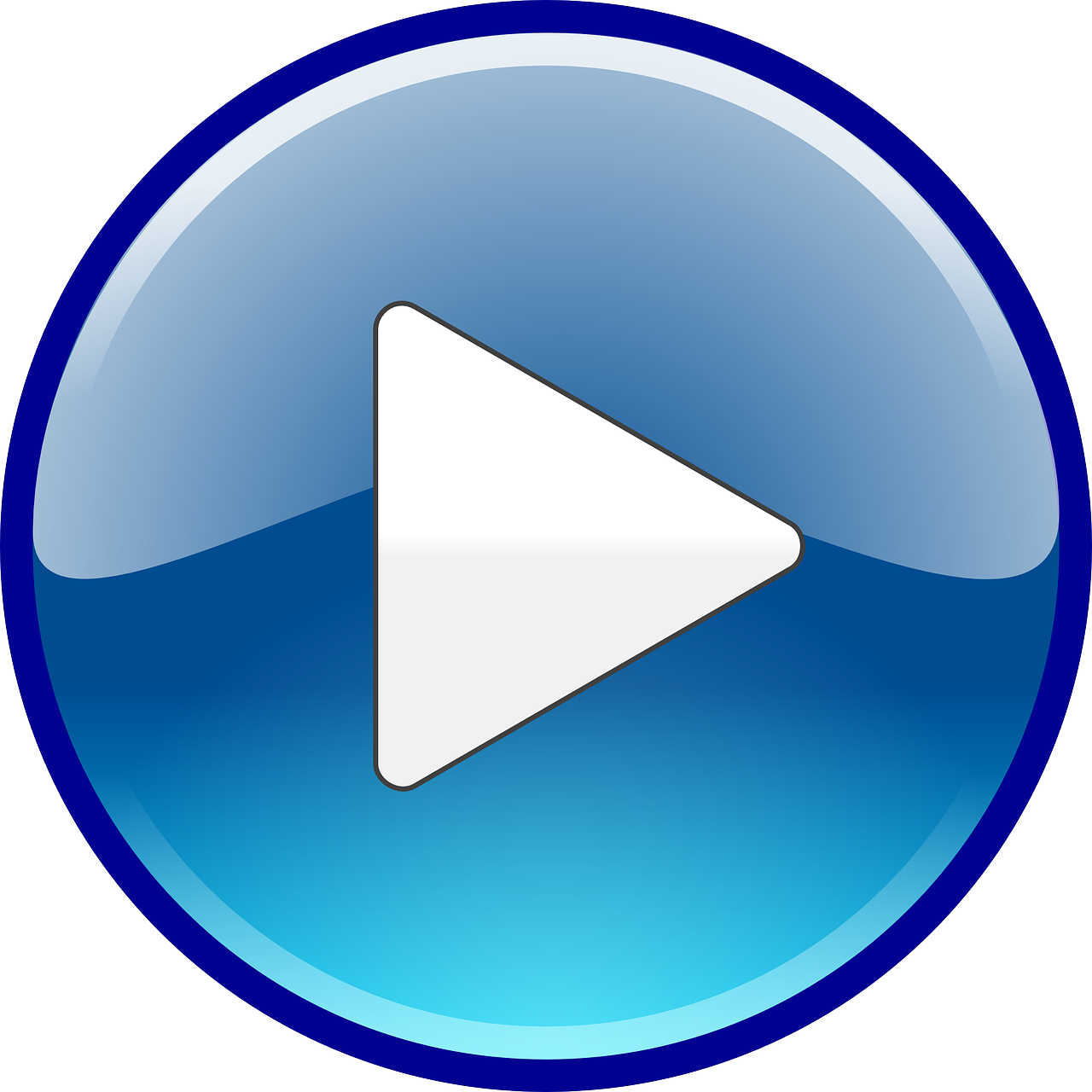 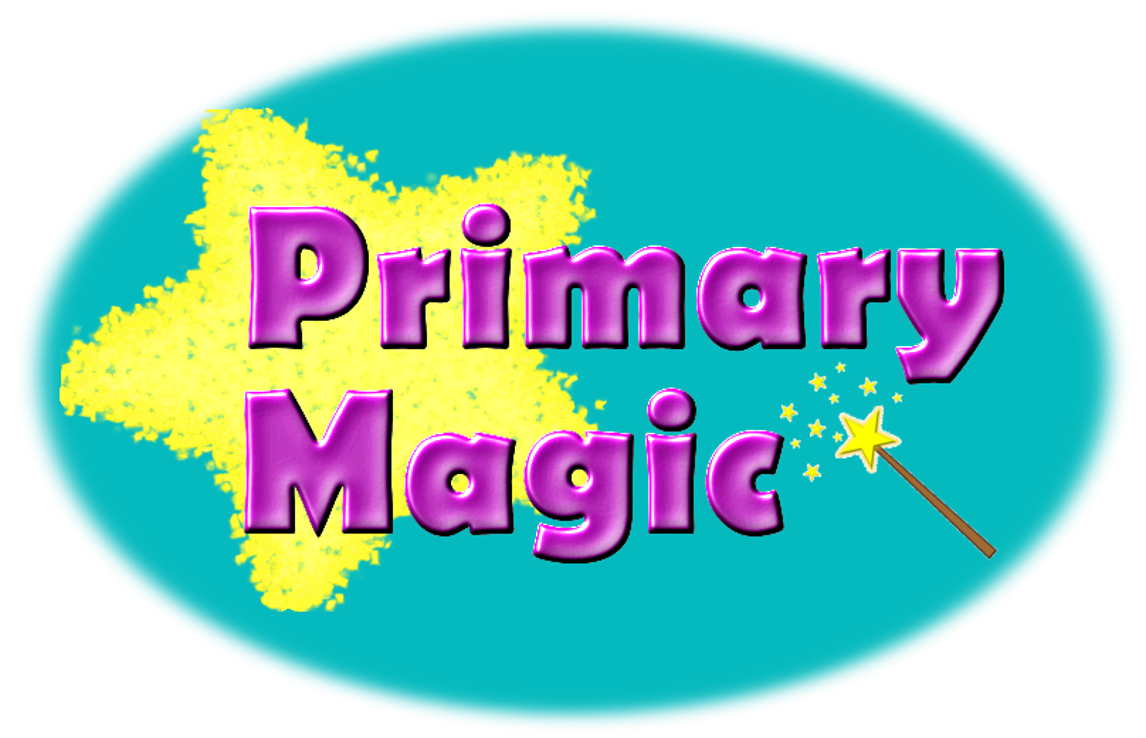 r
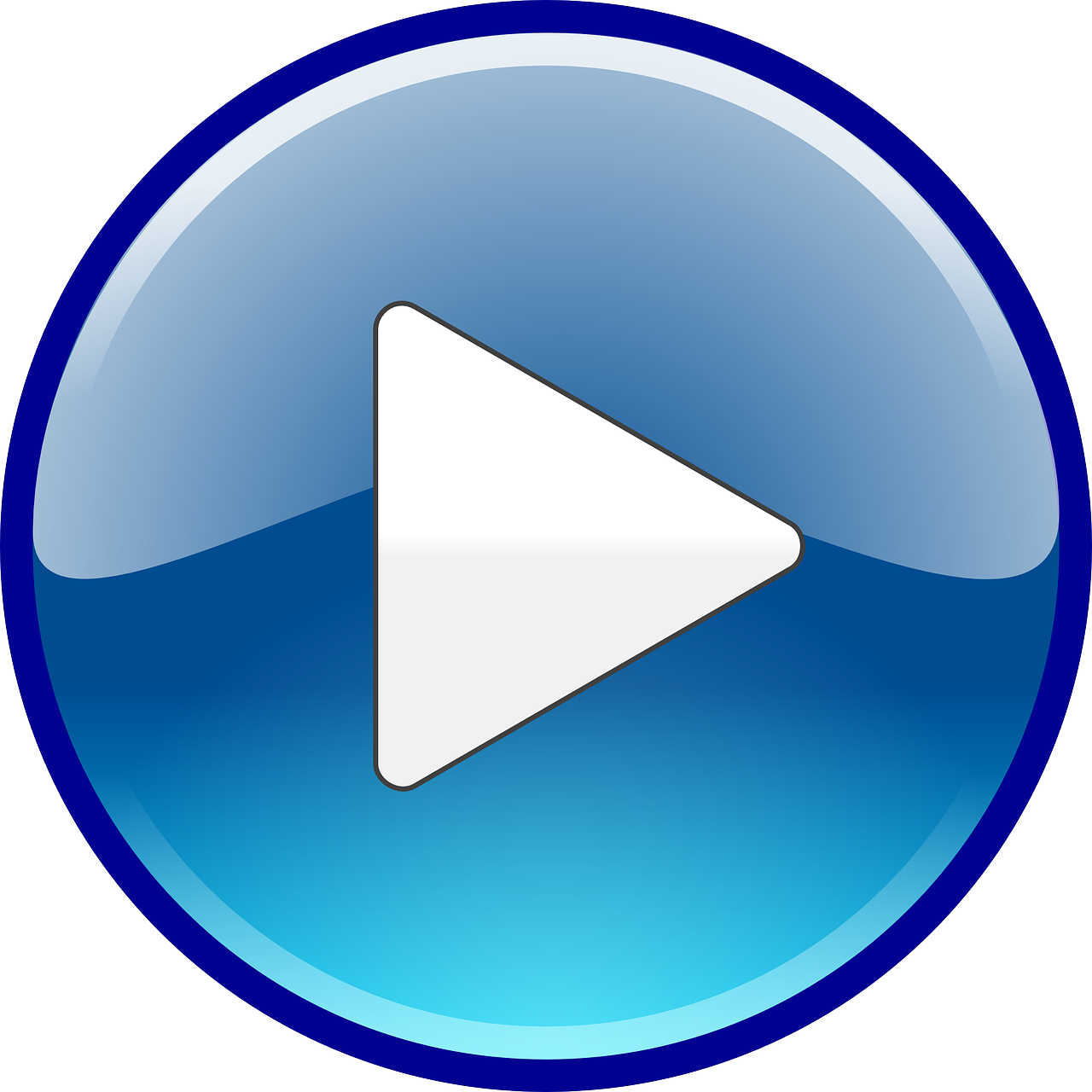 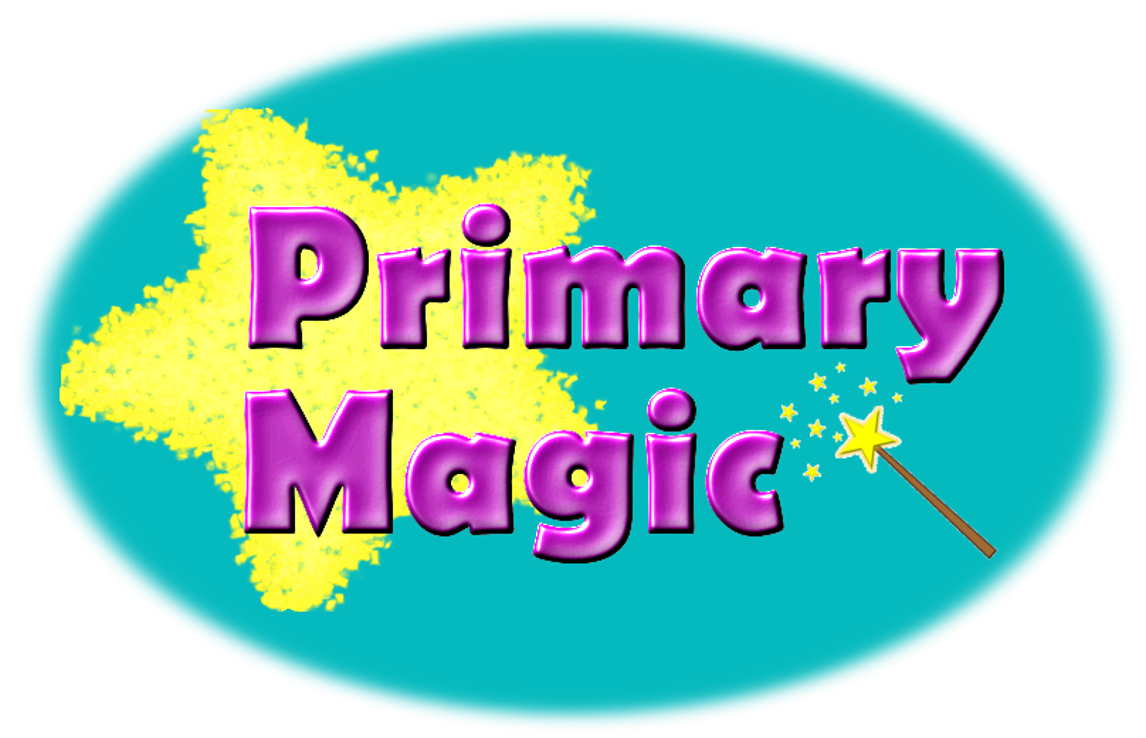 u
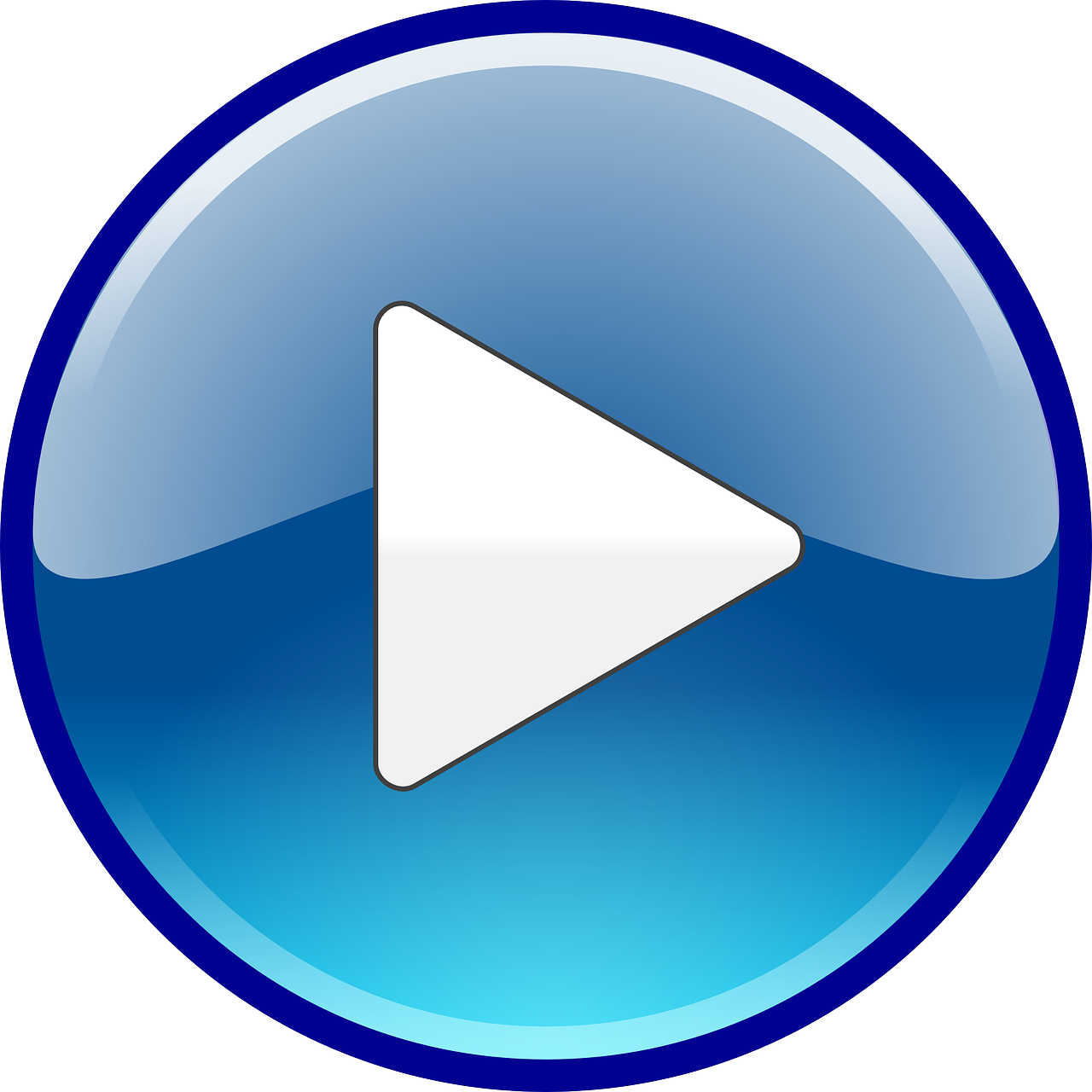 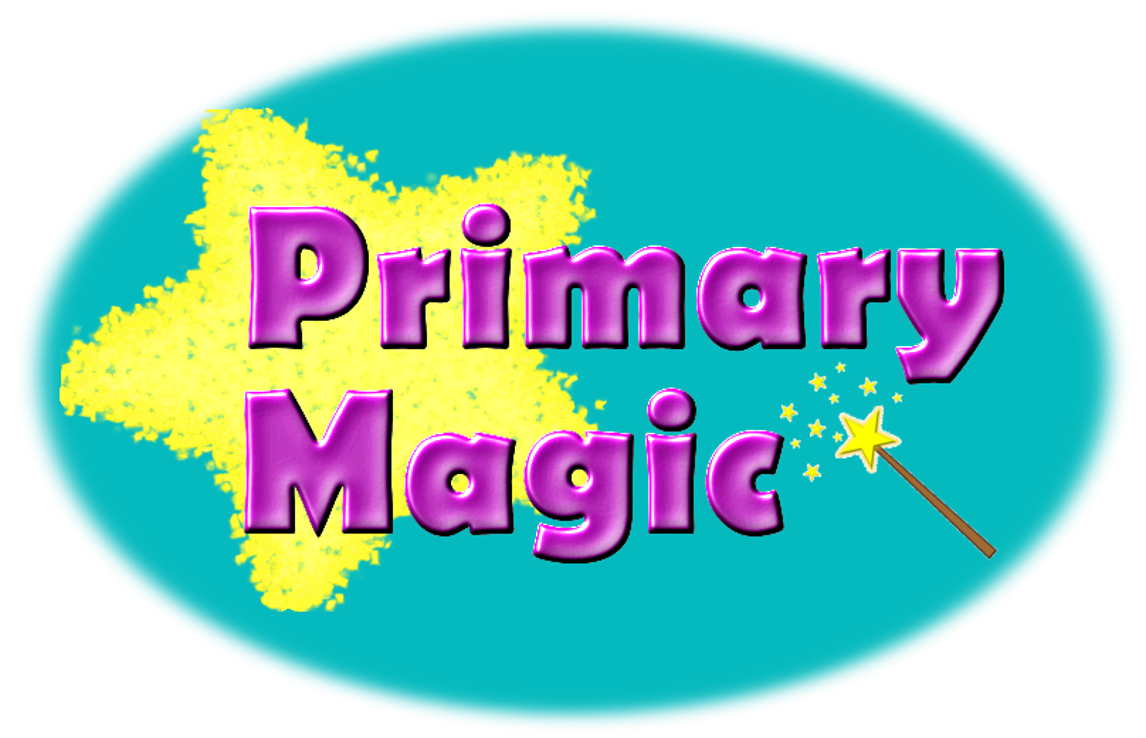 c
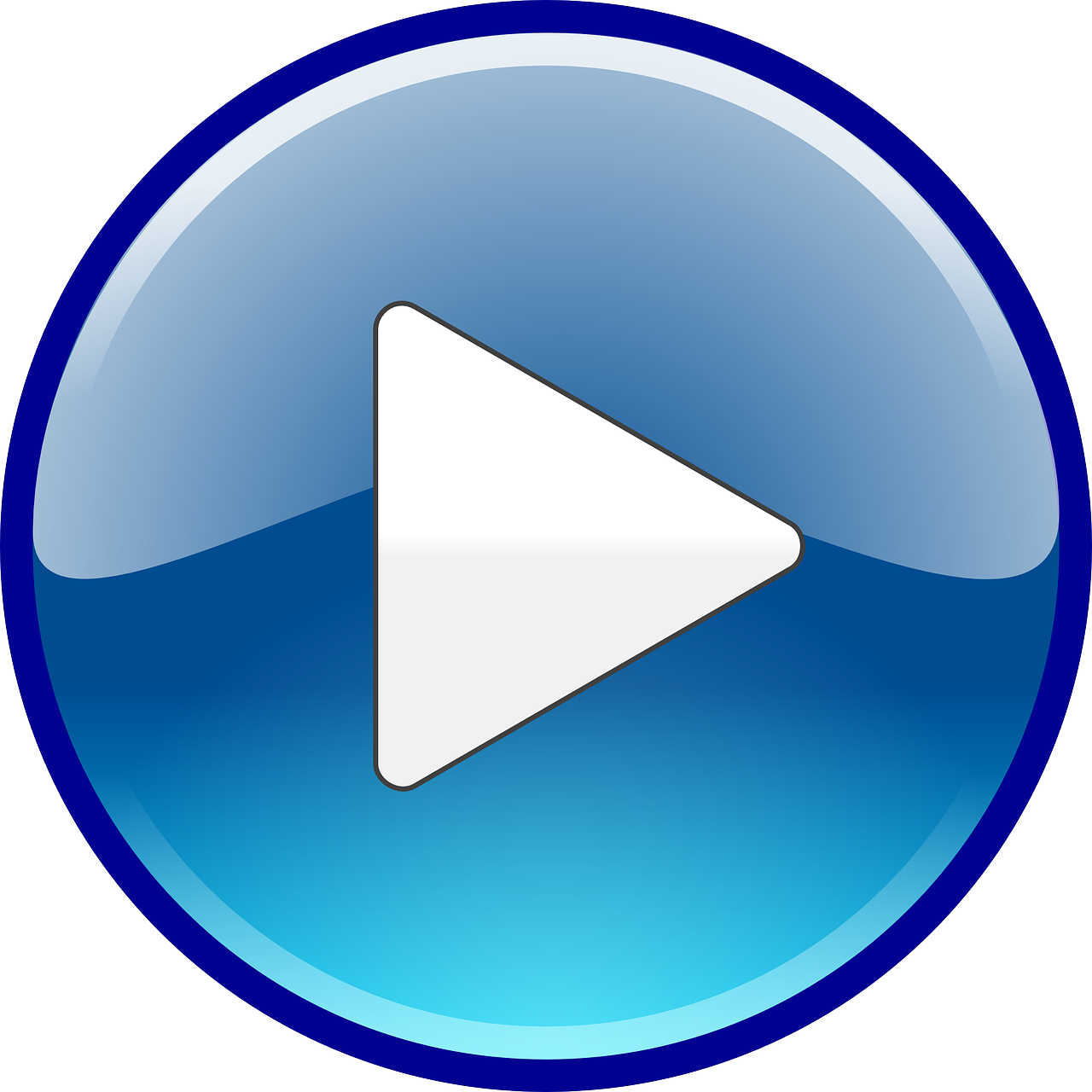 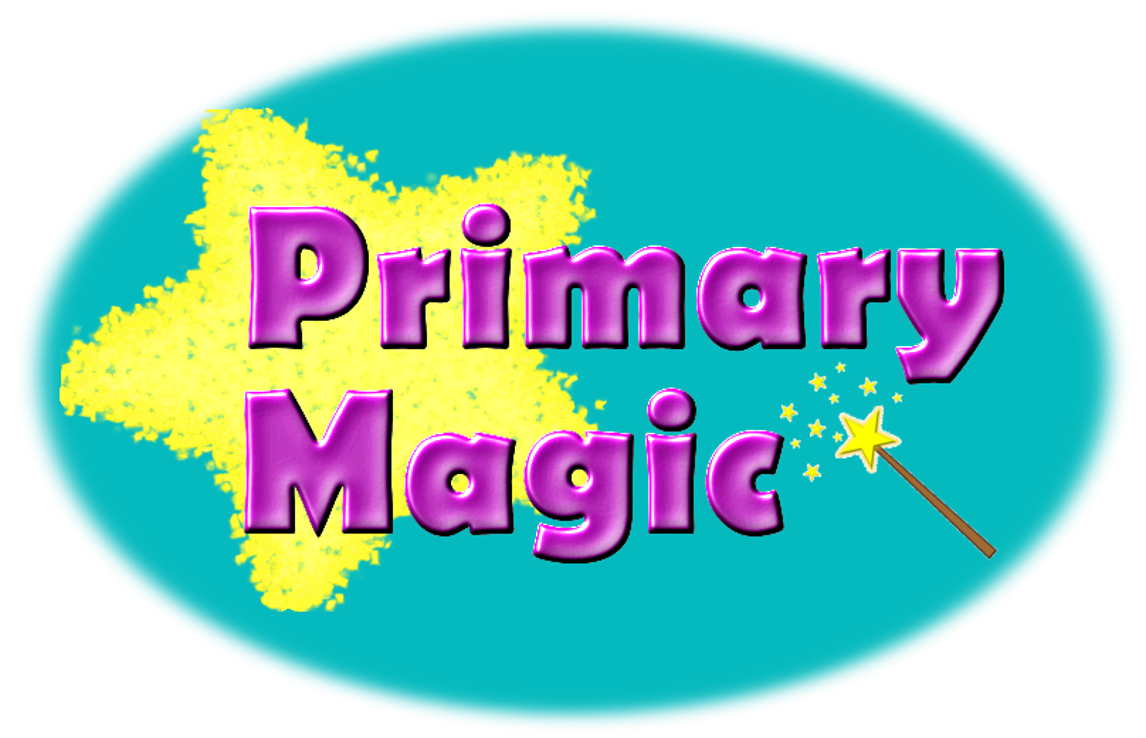 Now for today’s learning.
You will see the grapheme and hear the phoneme.
Are you ready?
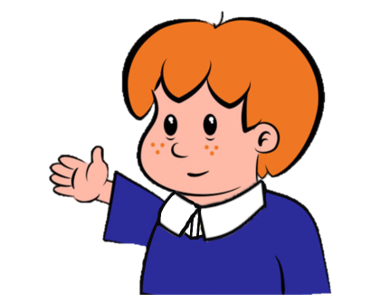 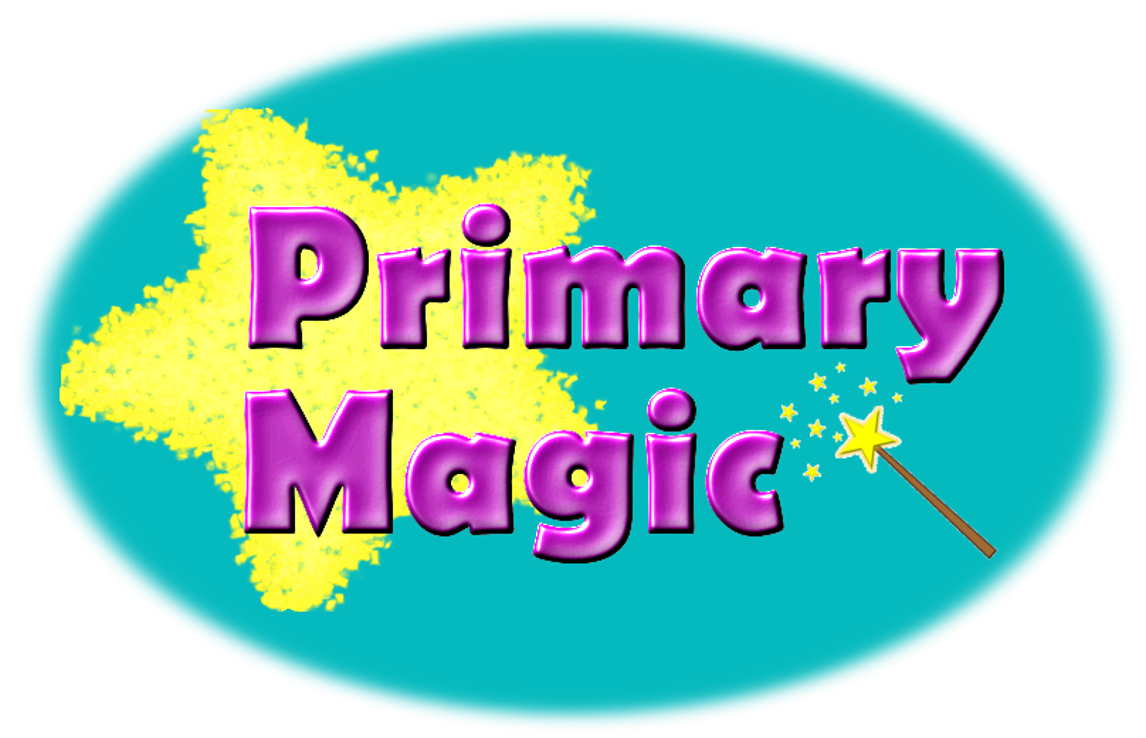 h
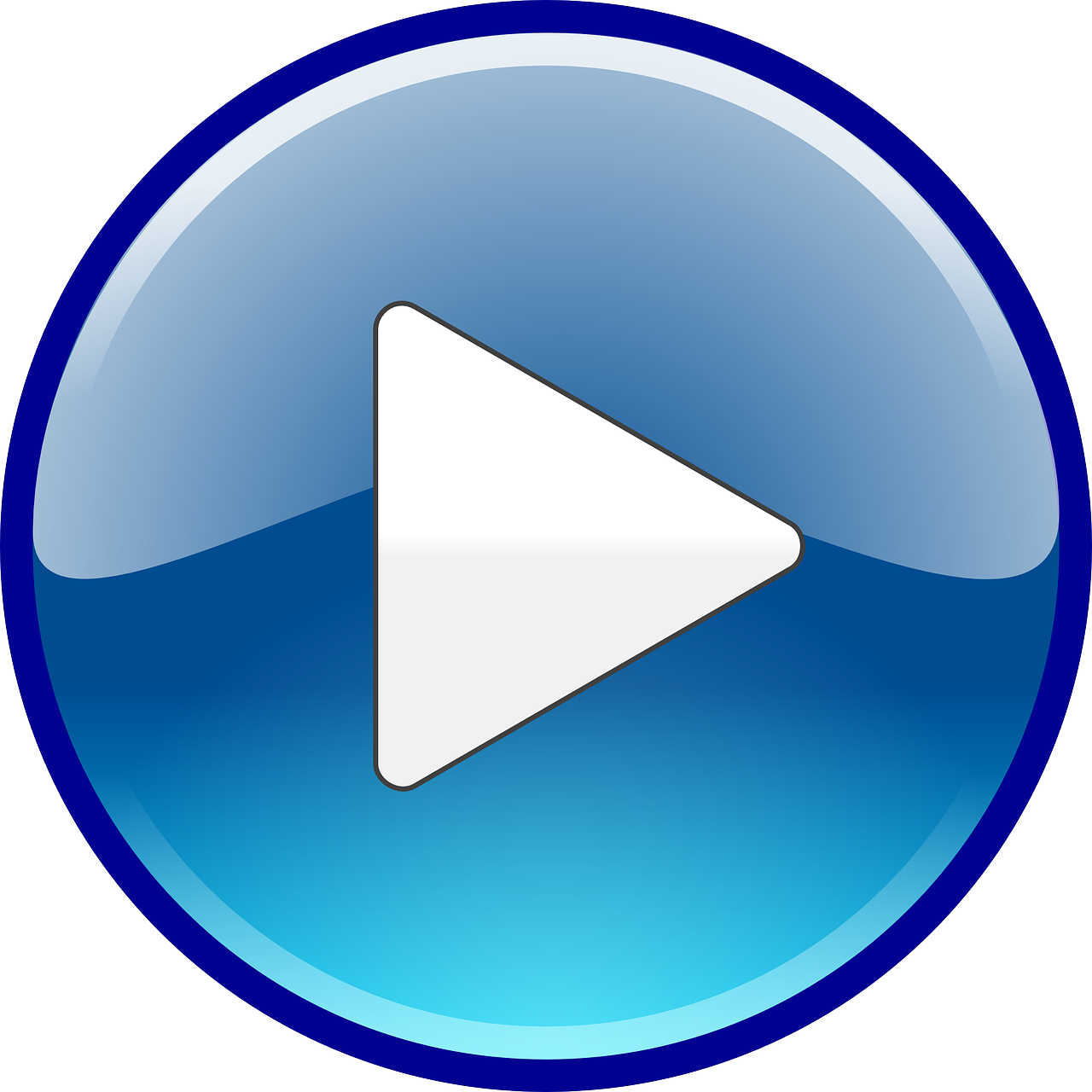 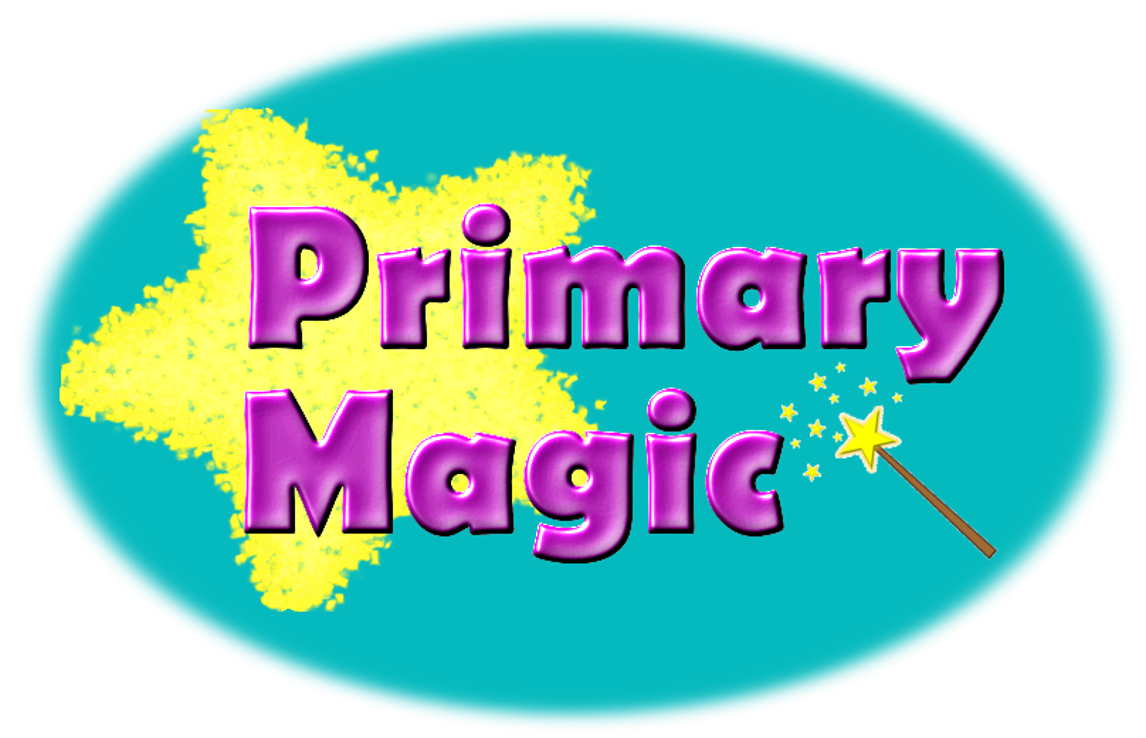 Which word begins with h?
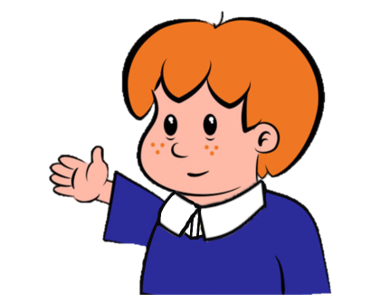 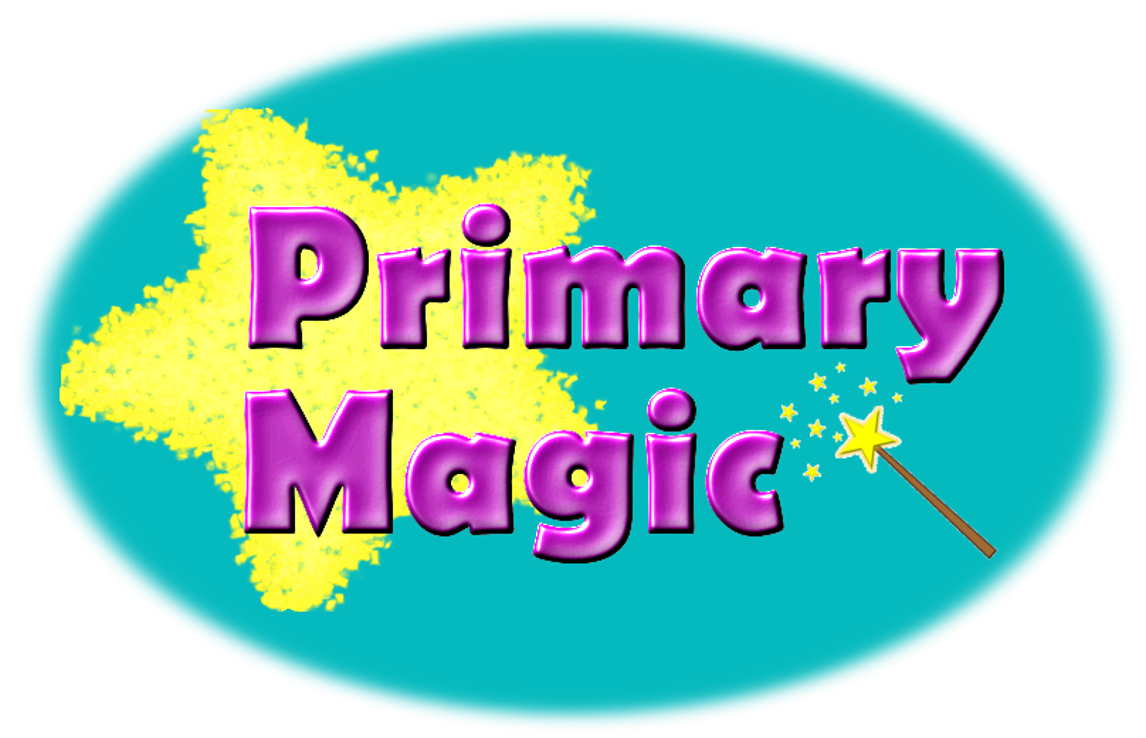 Click on the picture that begins with
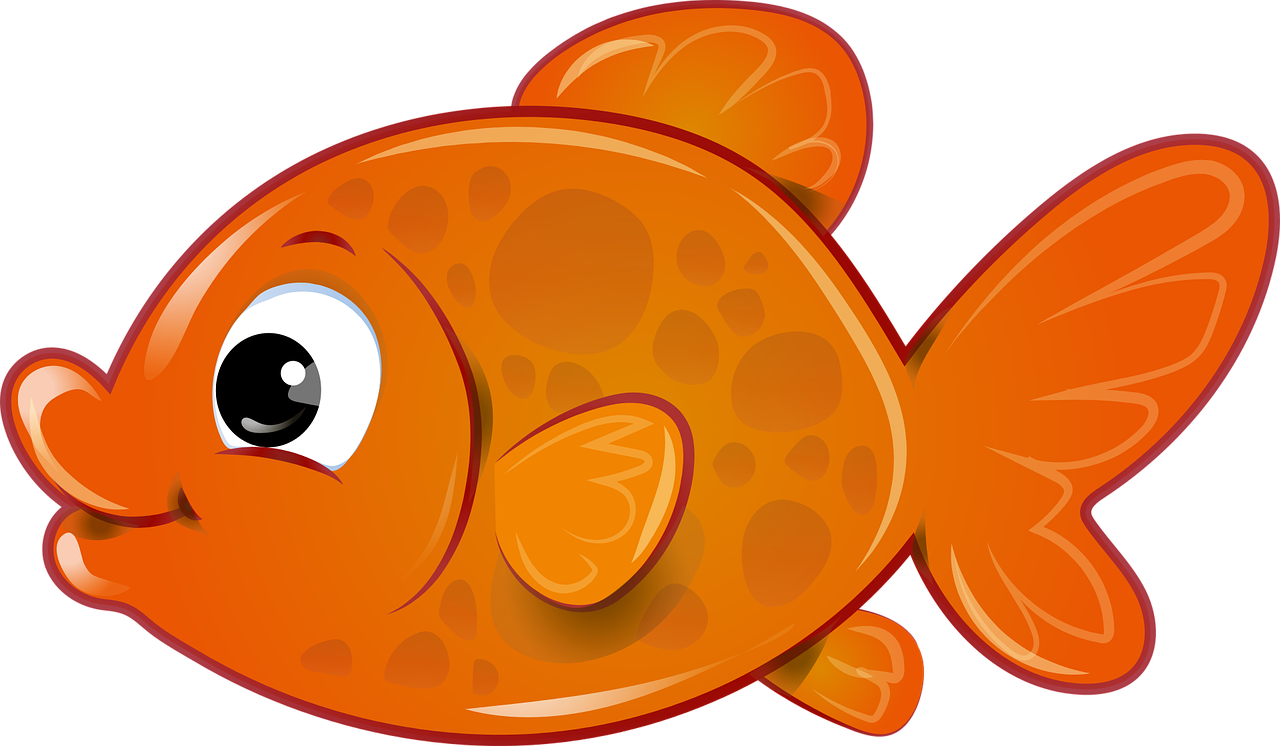 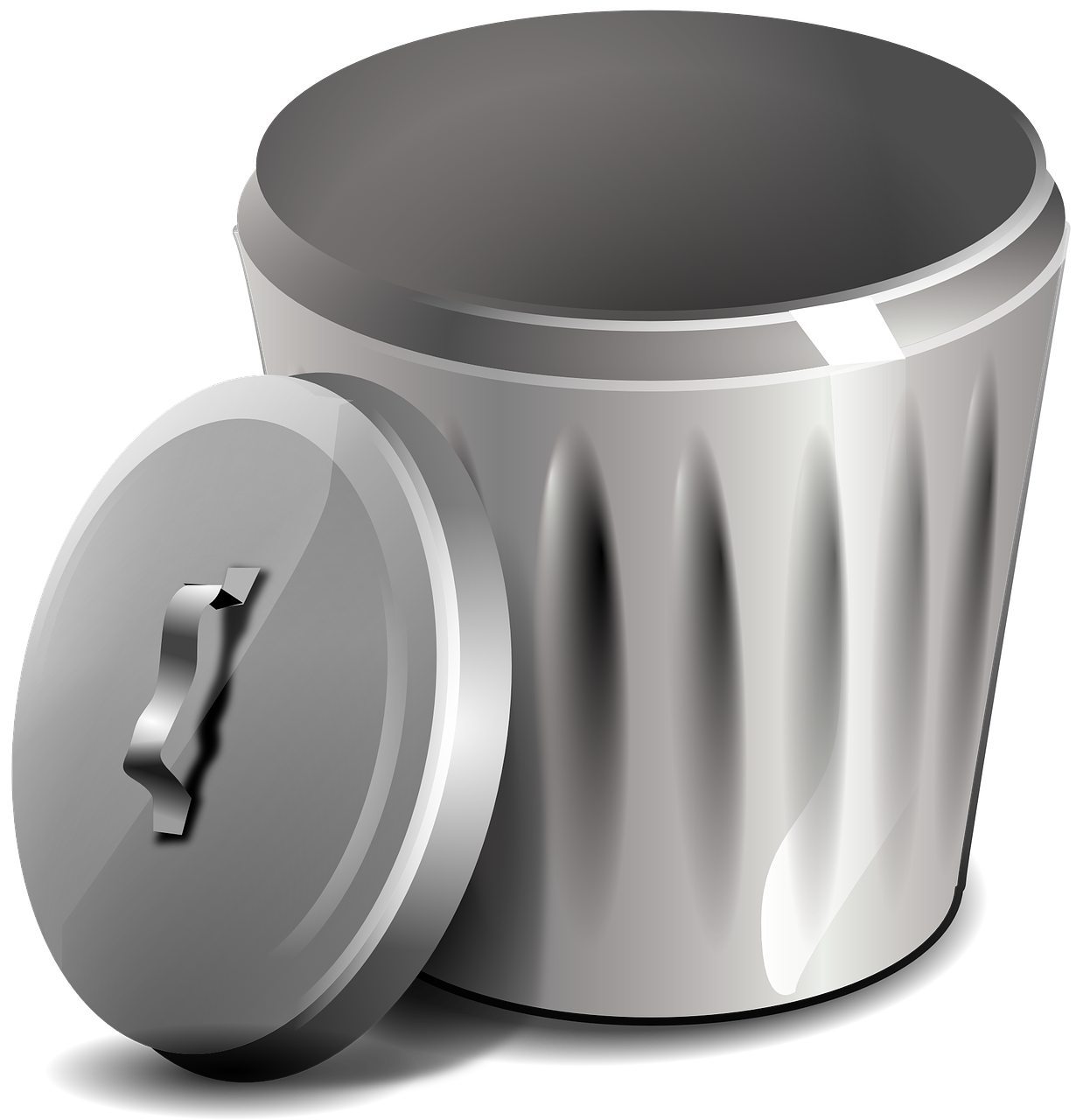 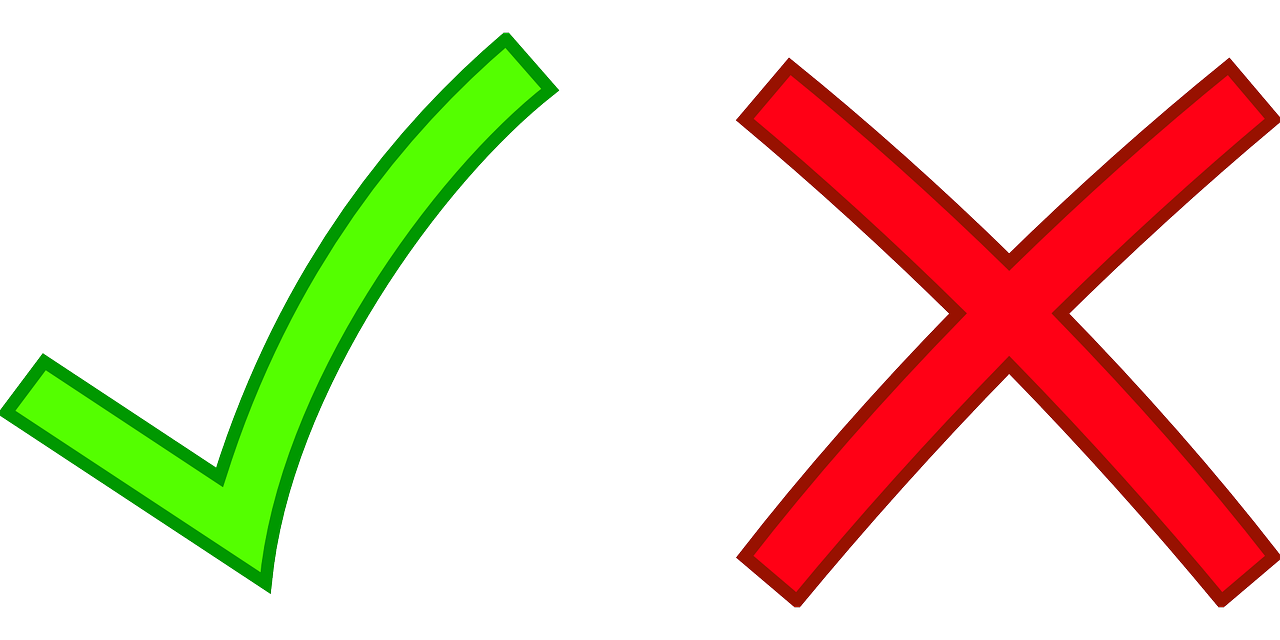 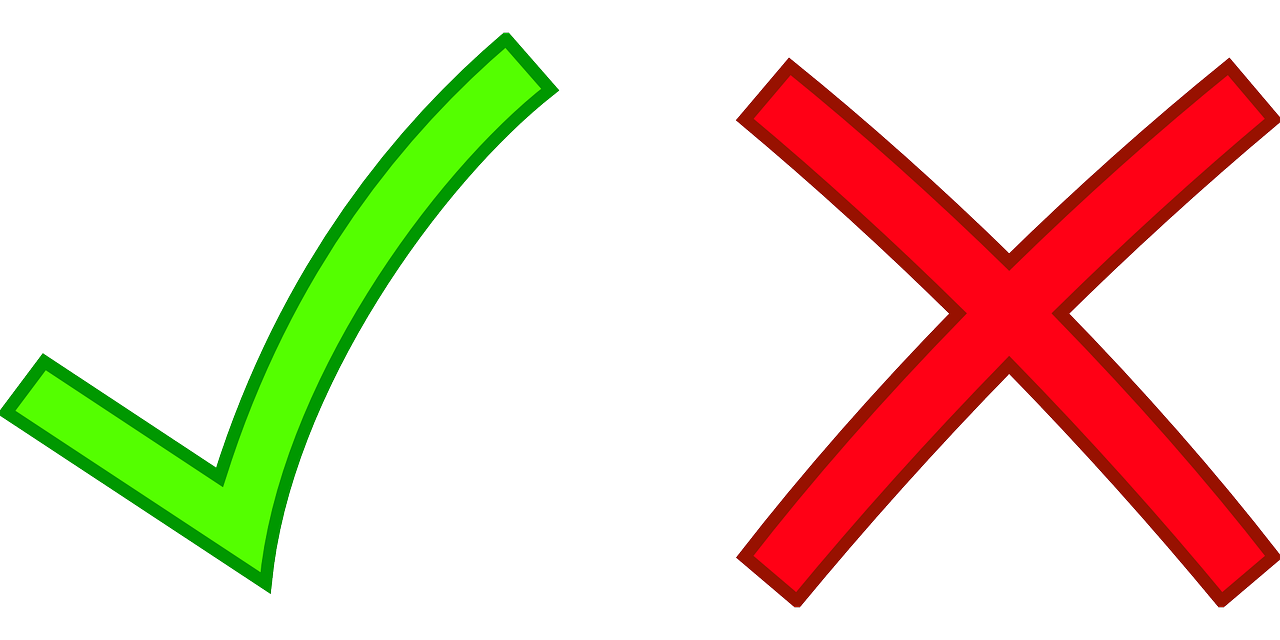 h
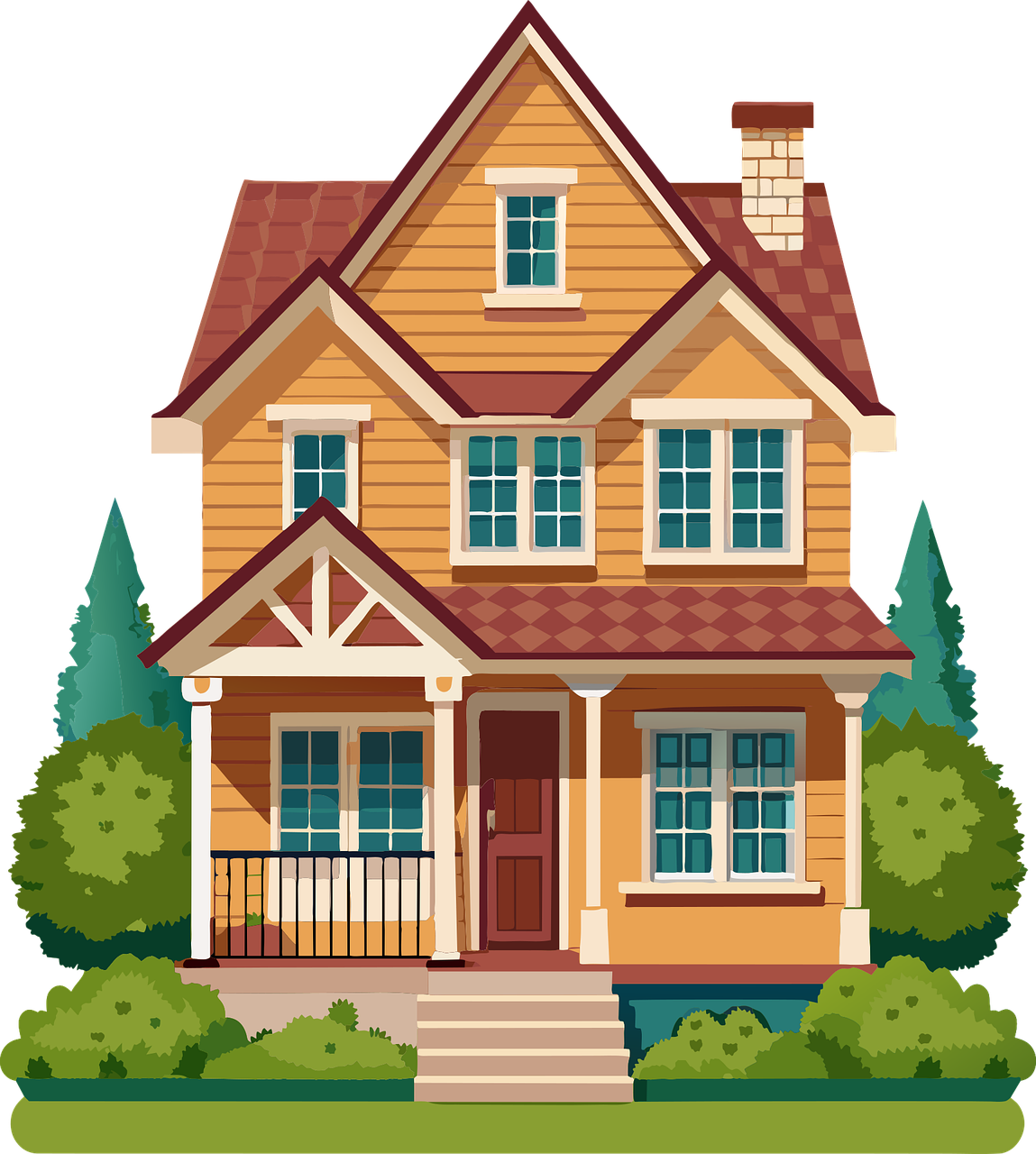 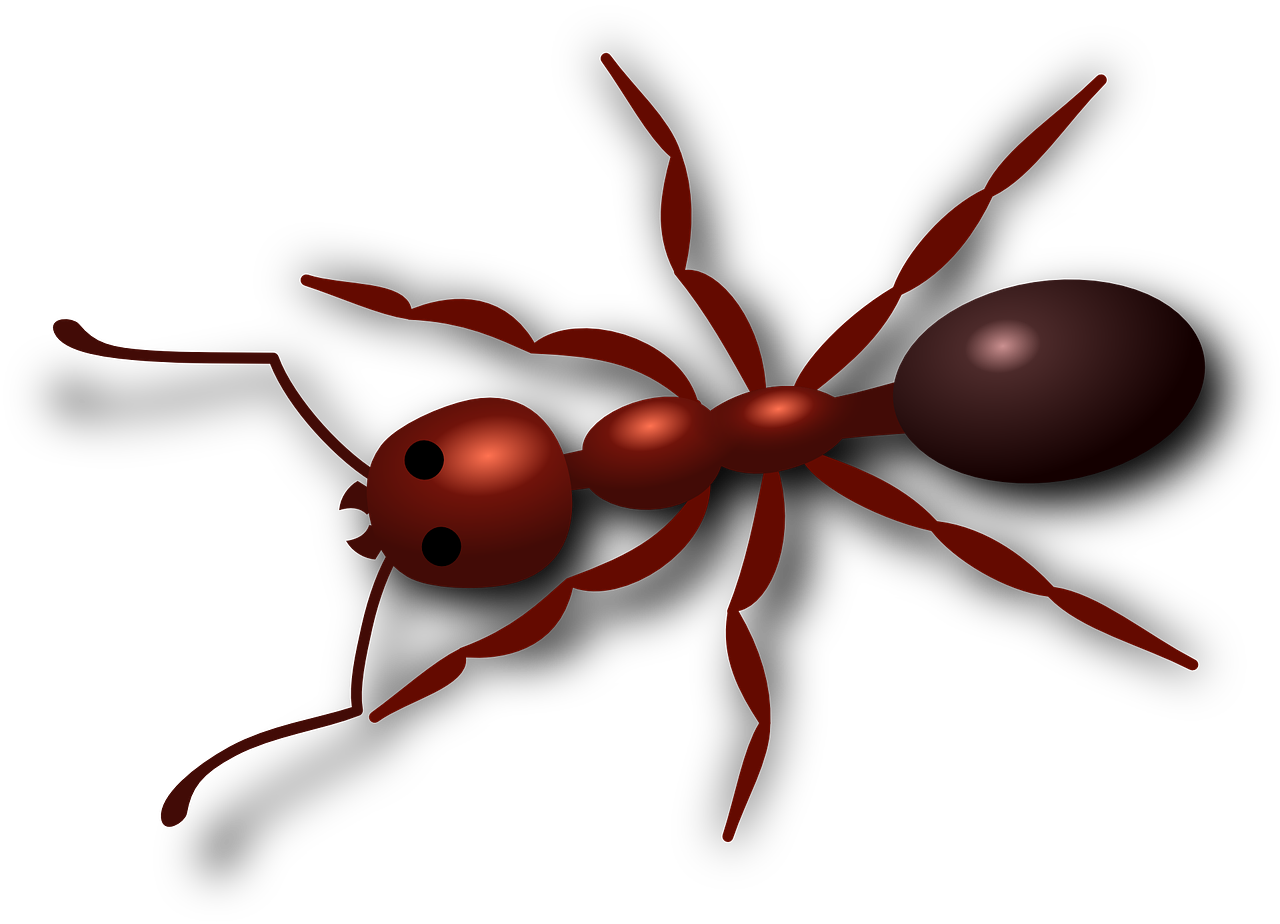 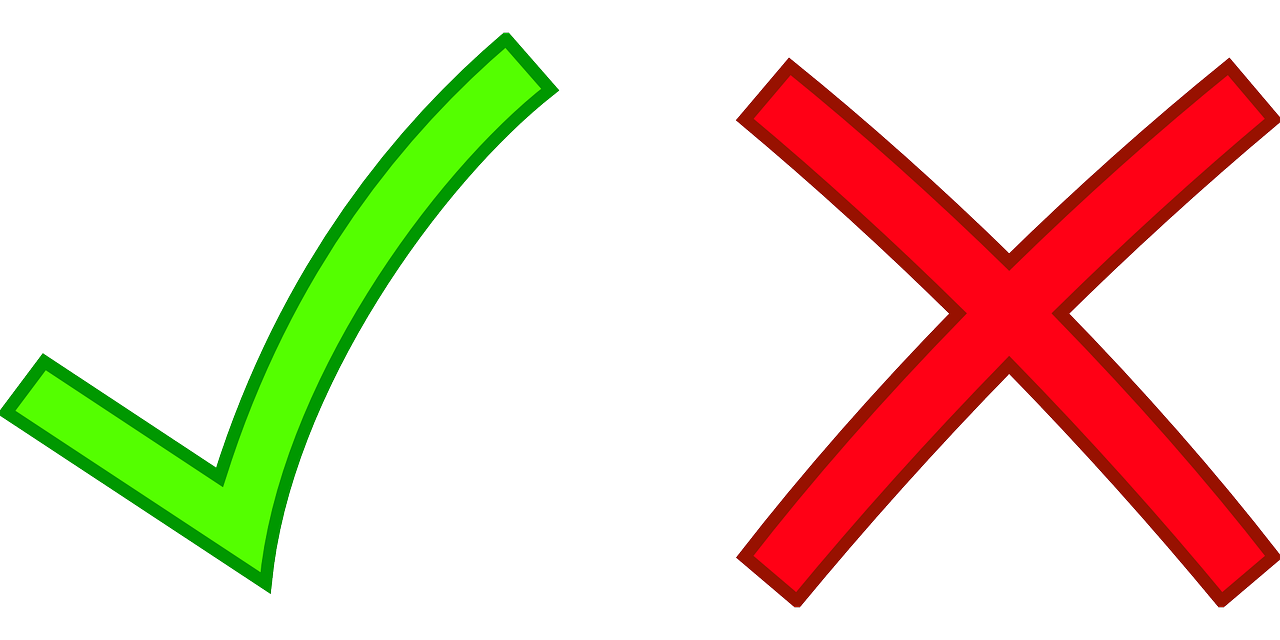 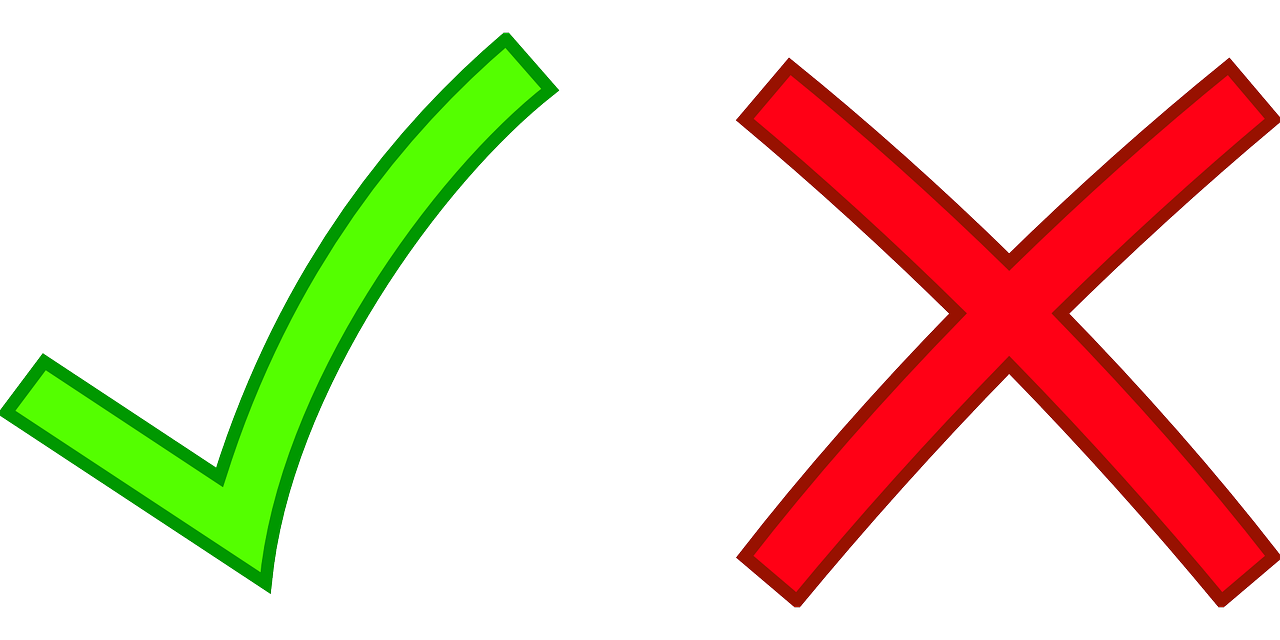 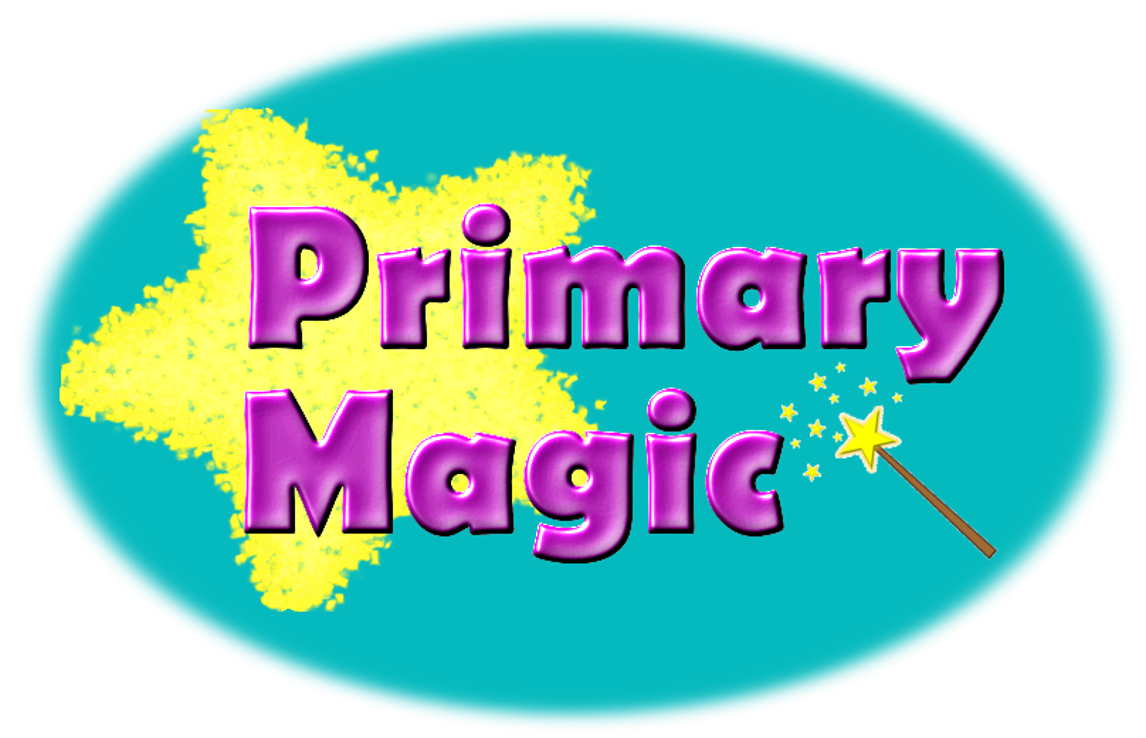 Can you write h in the air?
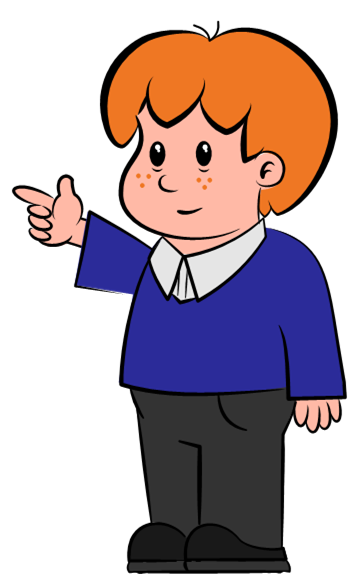 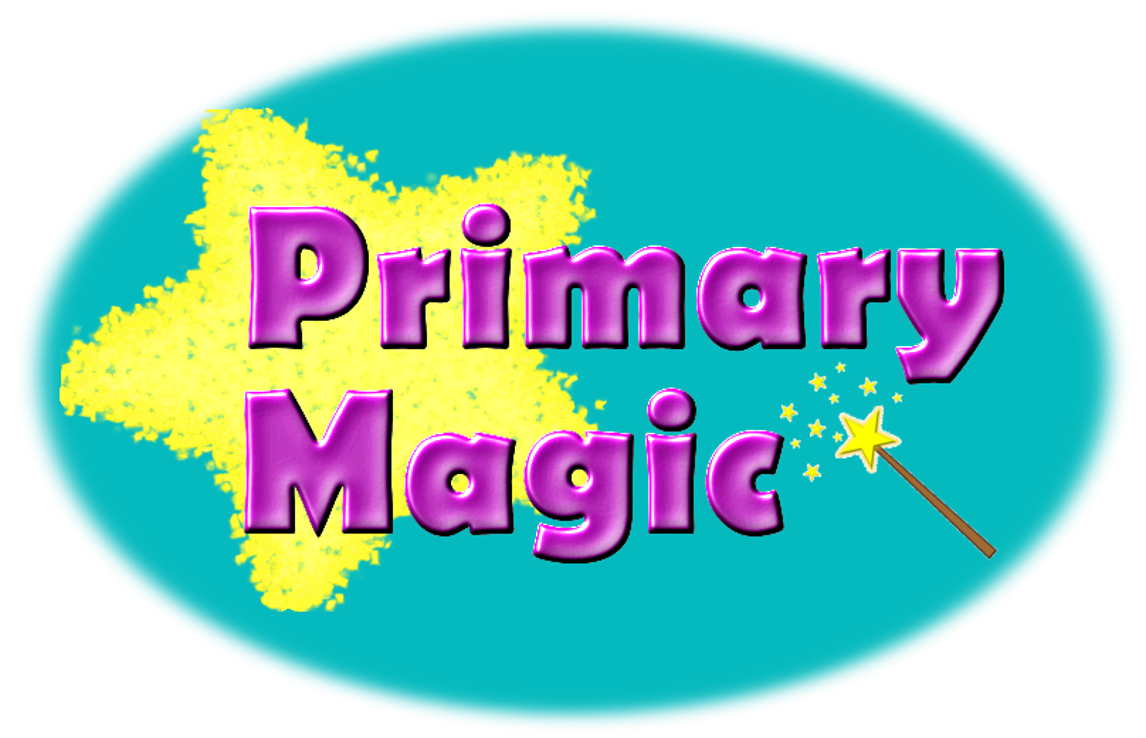 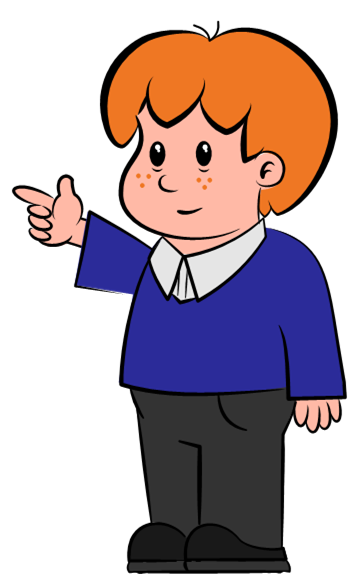 h
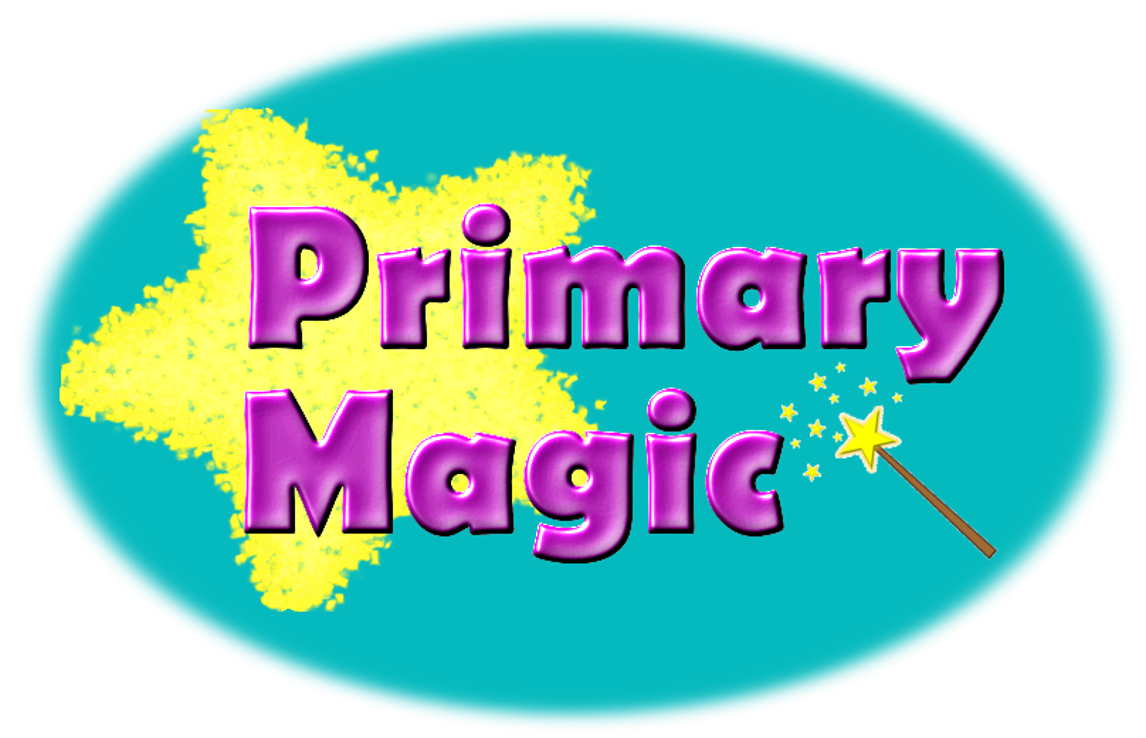 Can you write h on your whiteboard?
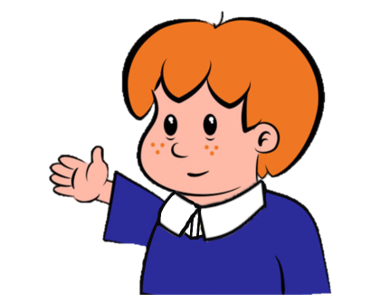 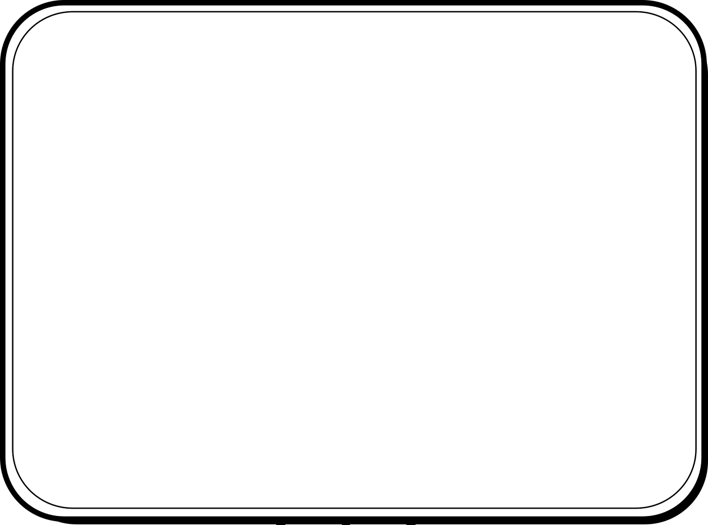 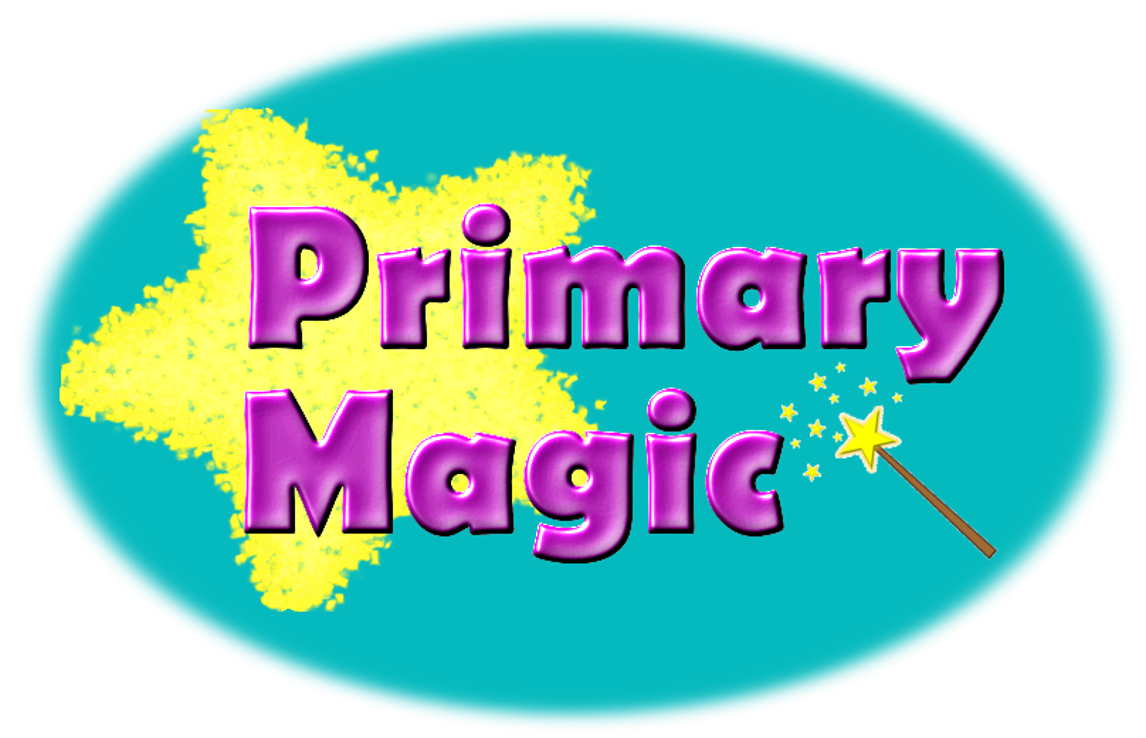 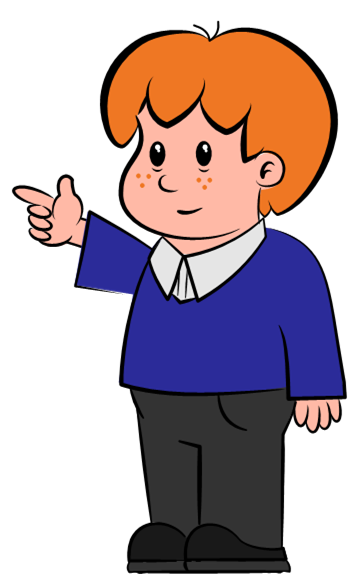 h
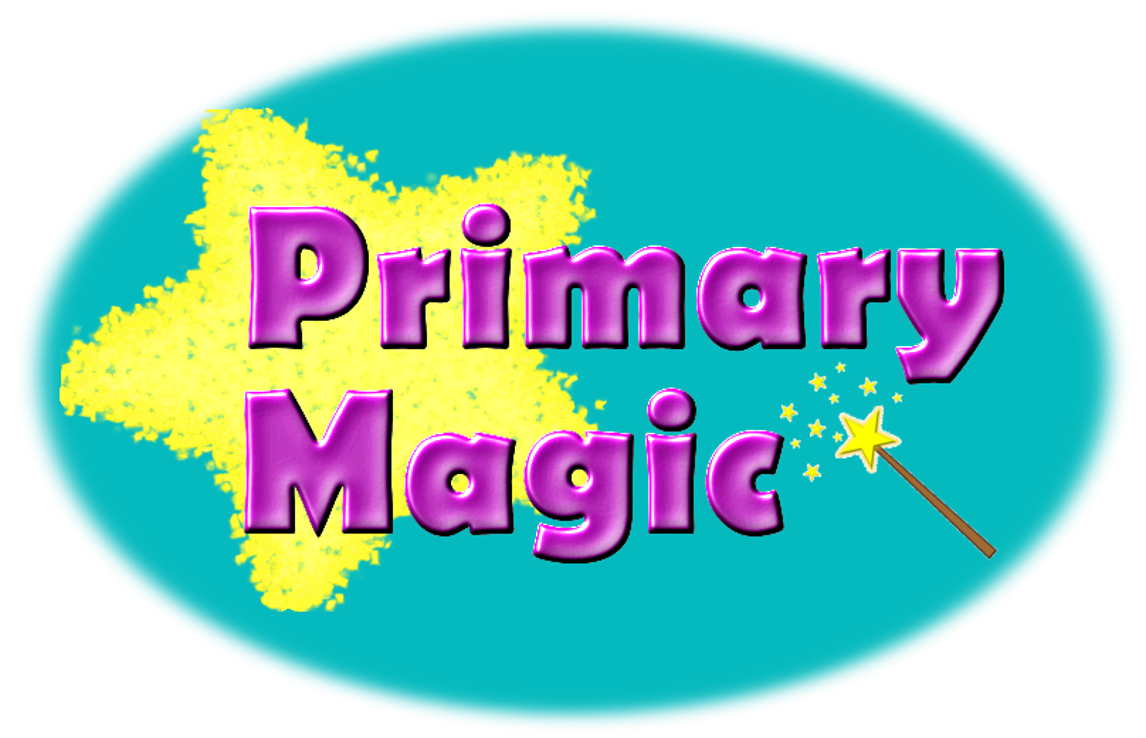 Can you read and spell these words?
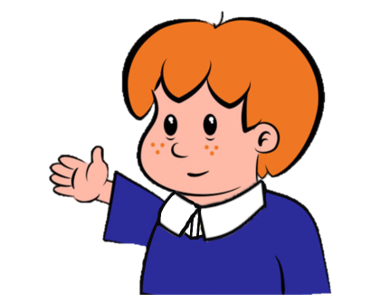 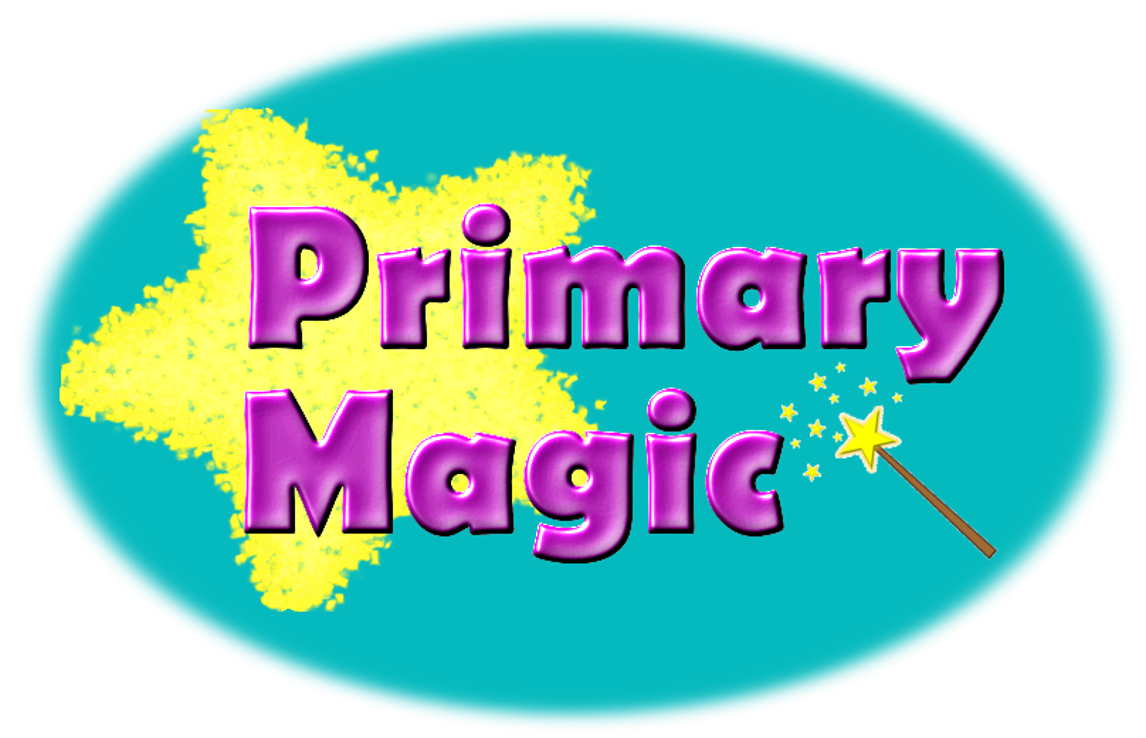 h
t
a
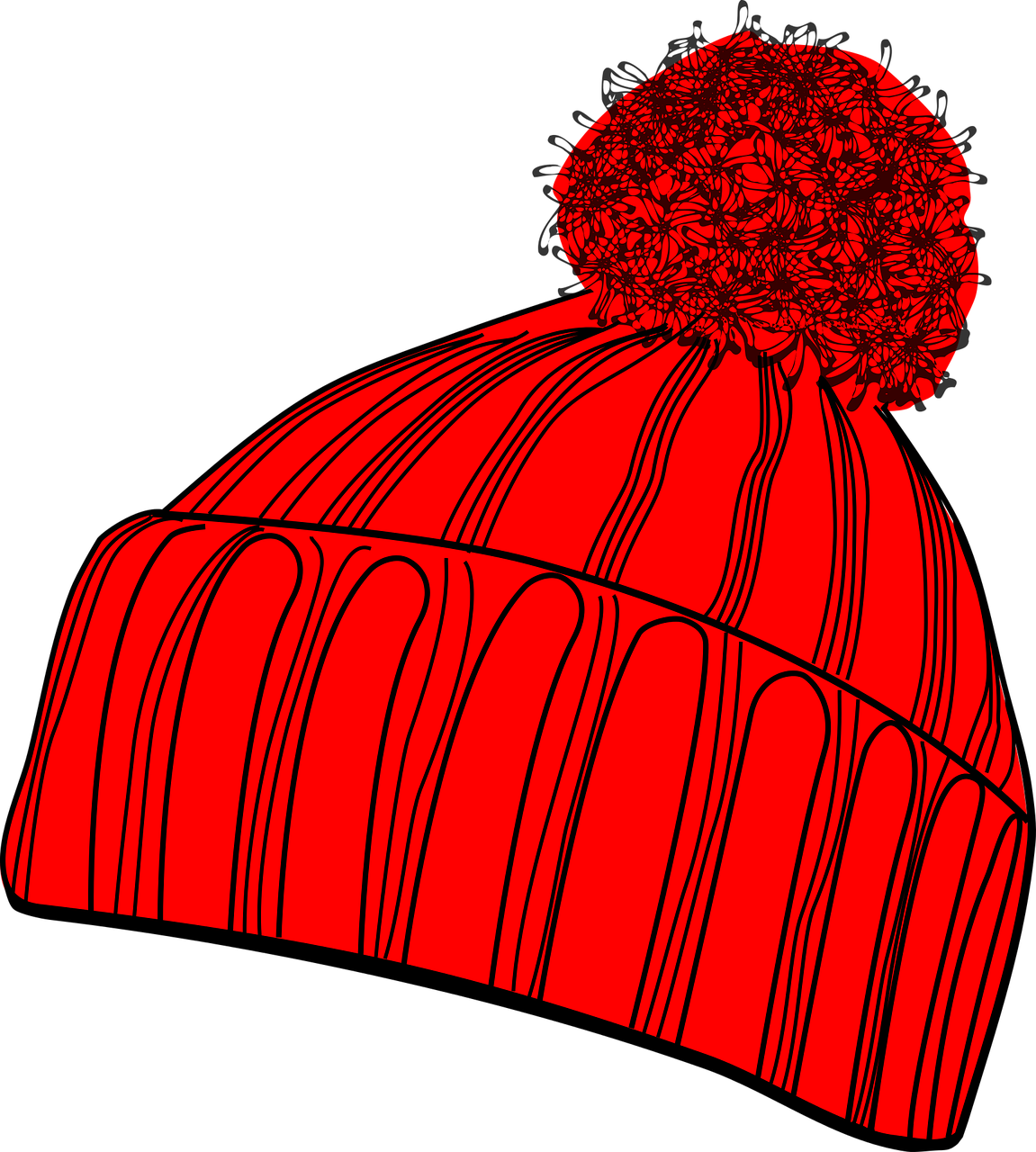 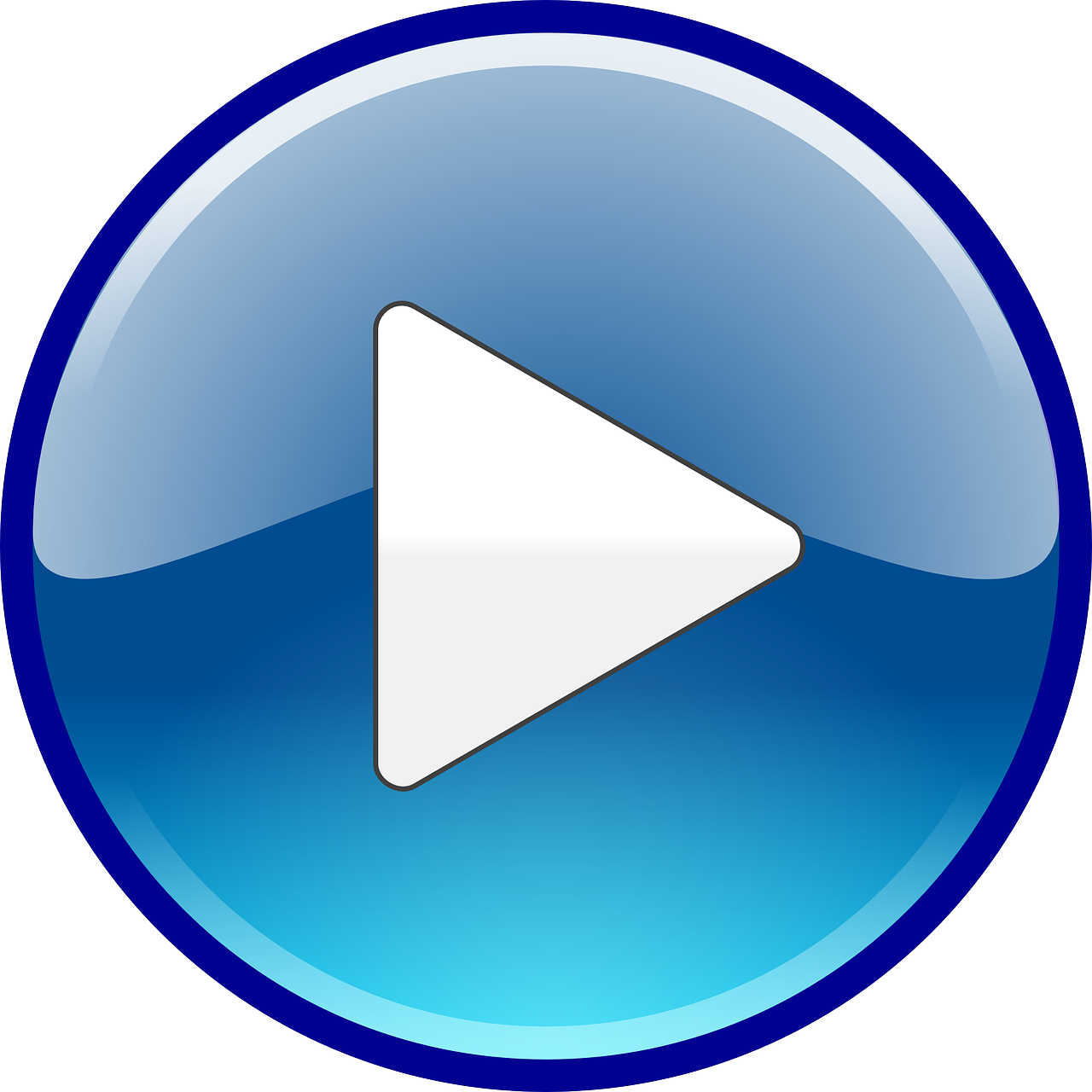 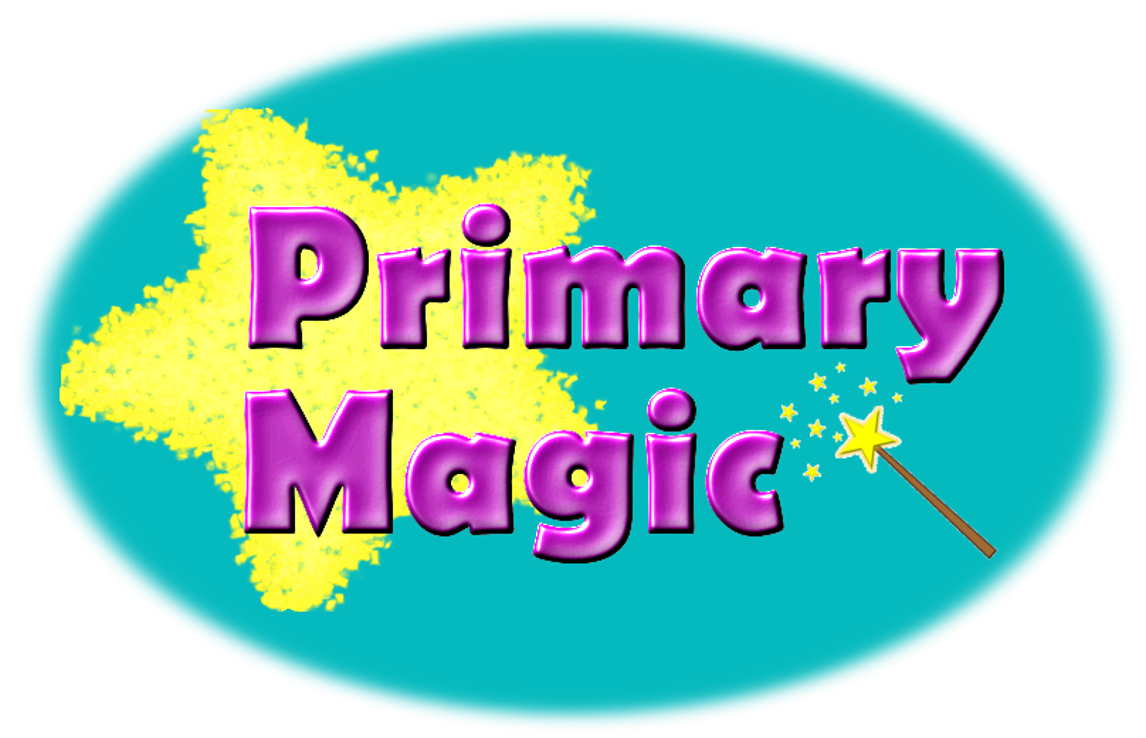 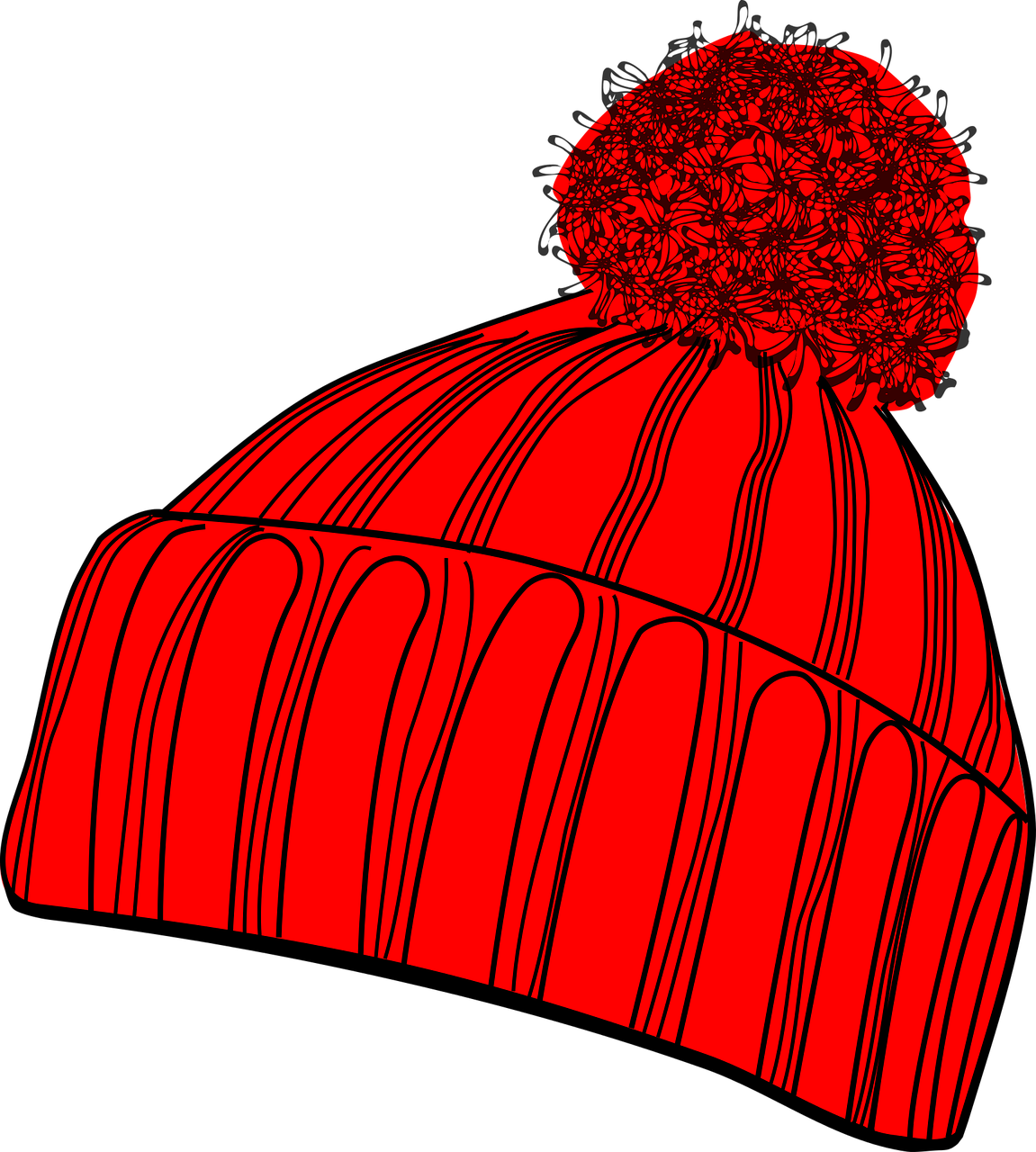 a
h
t
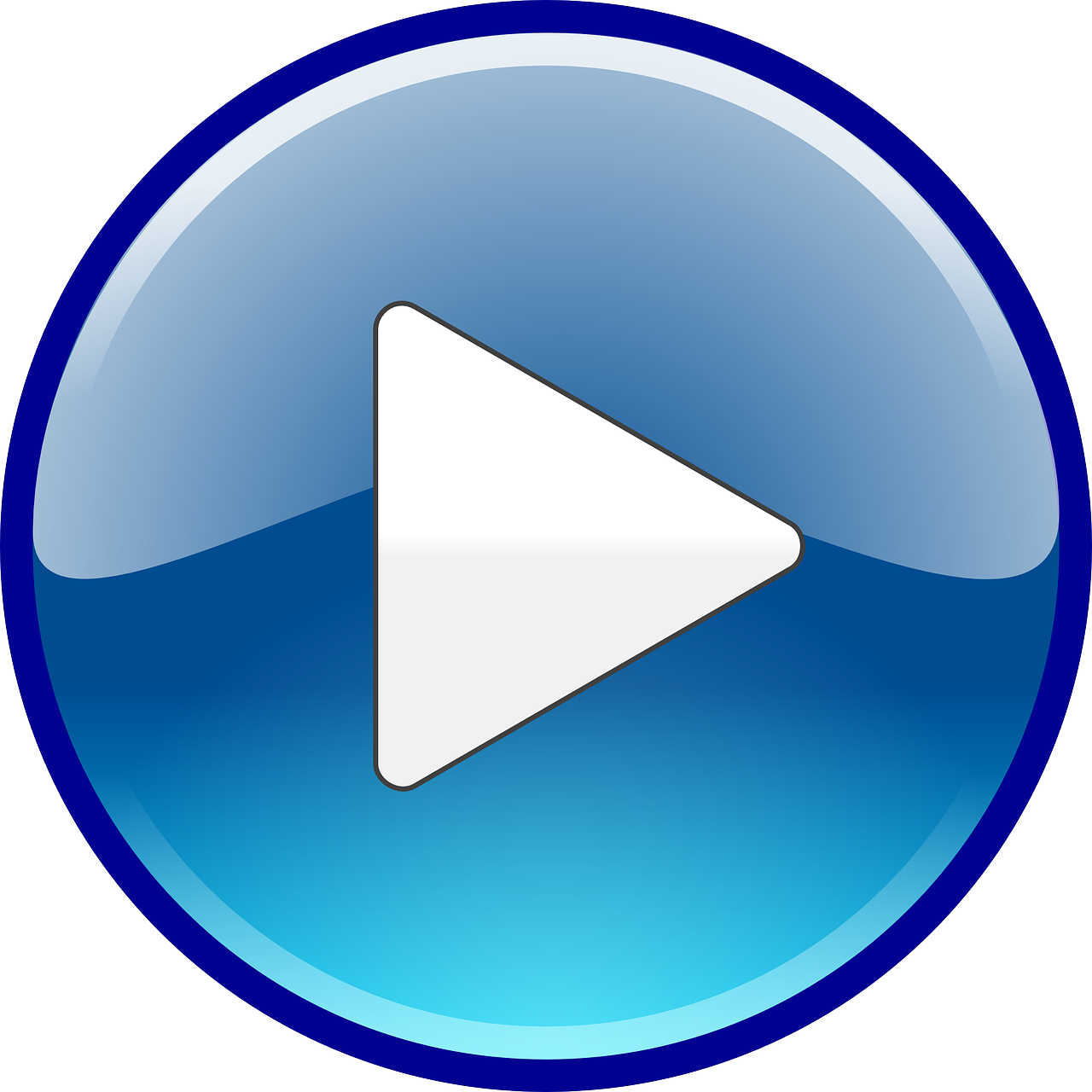 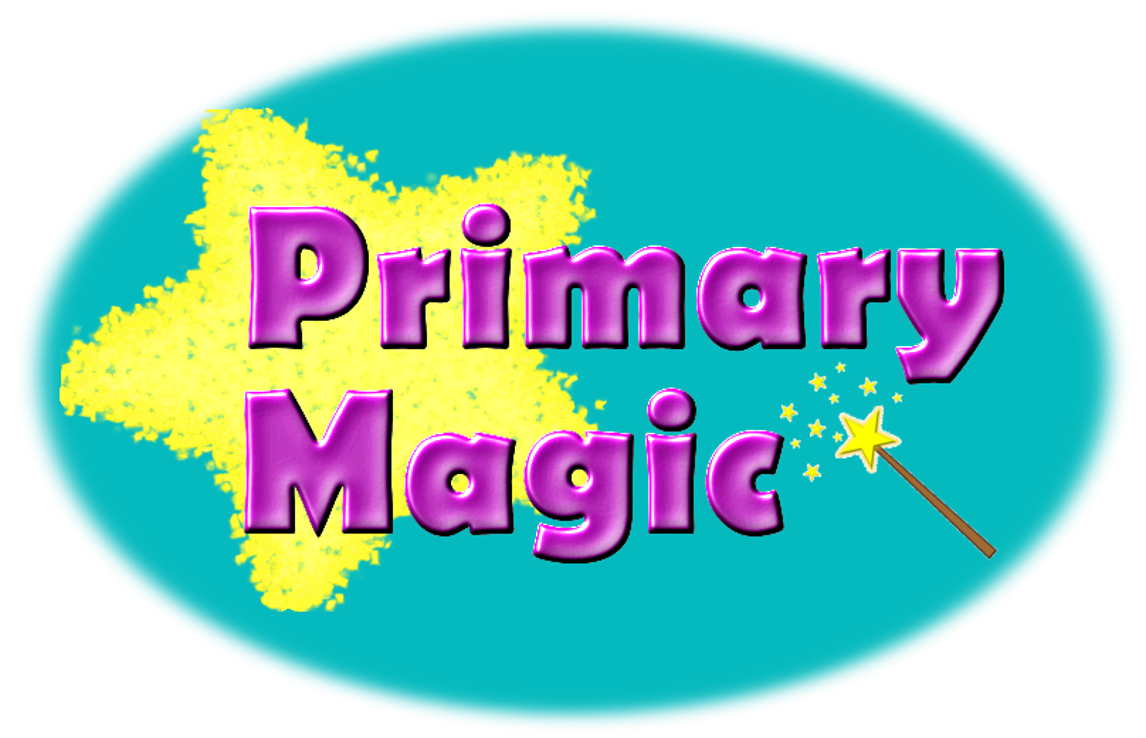 h
n
e
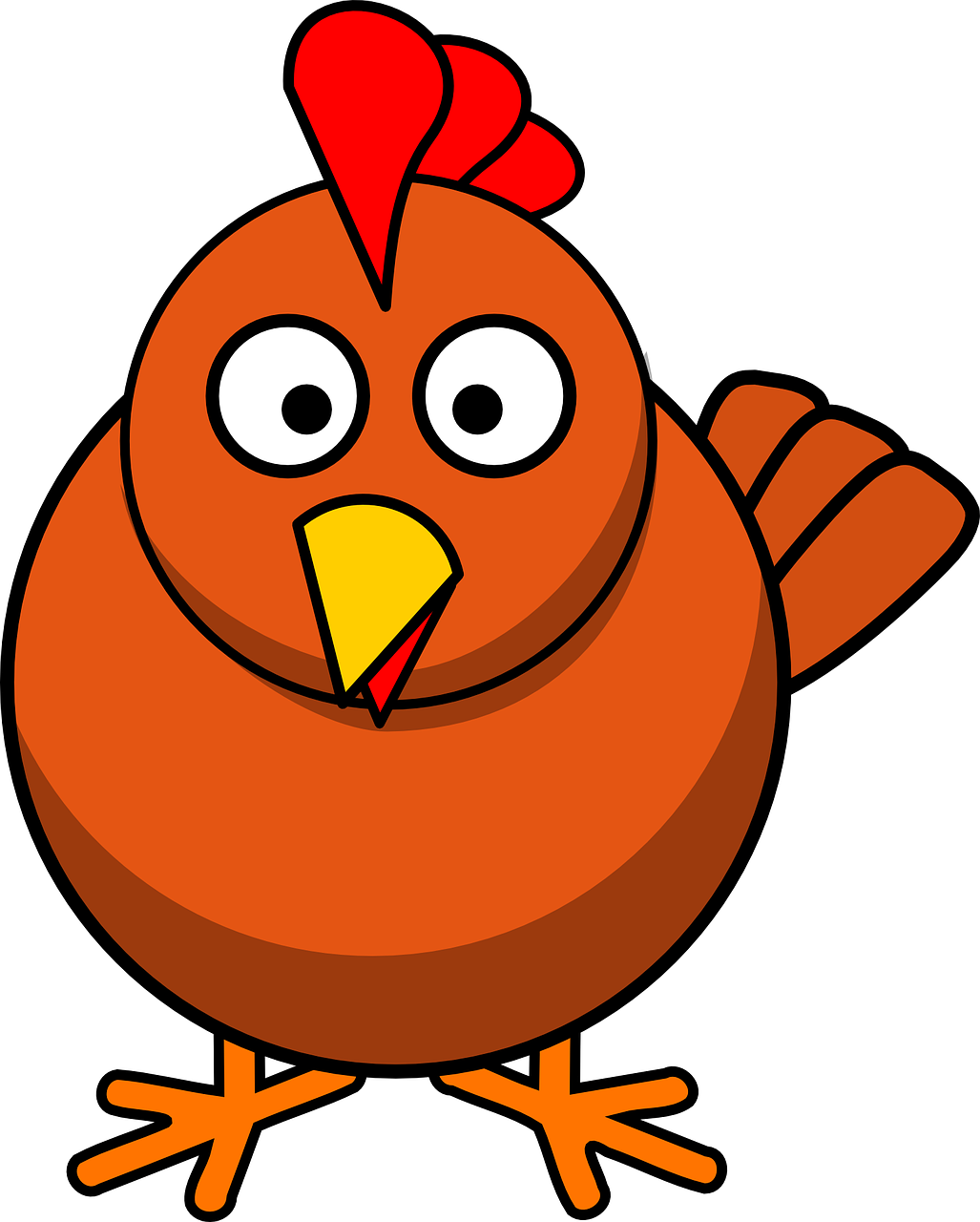 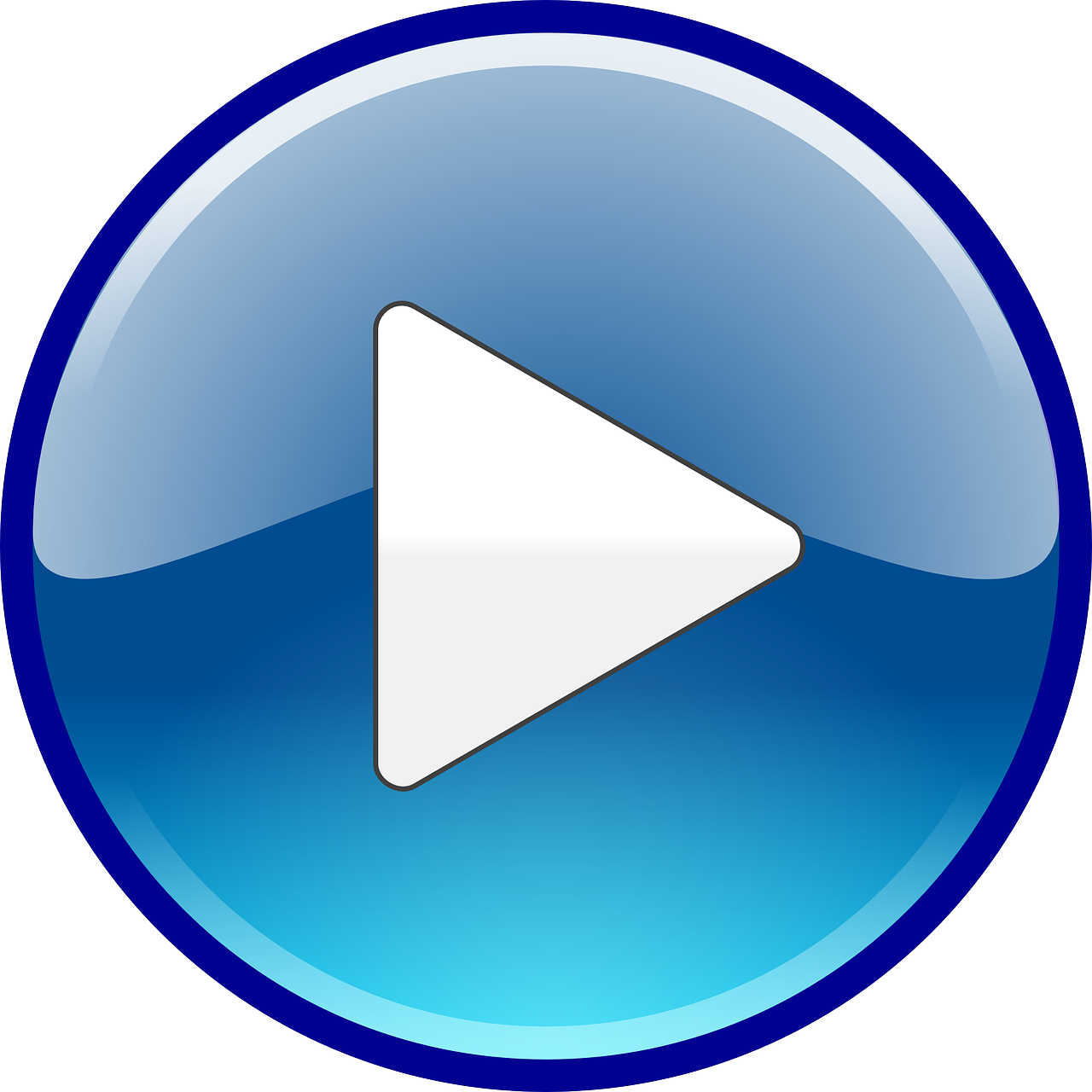 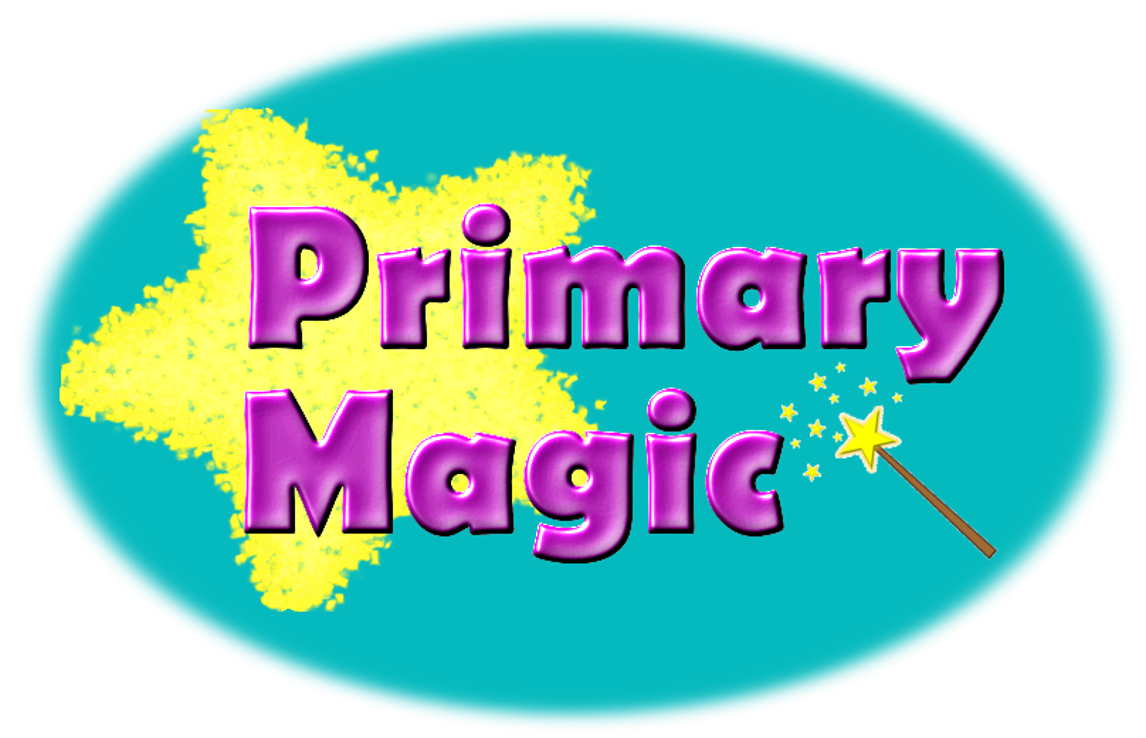 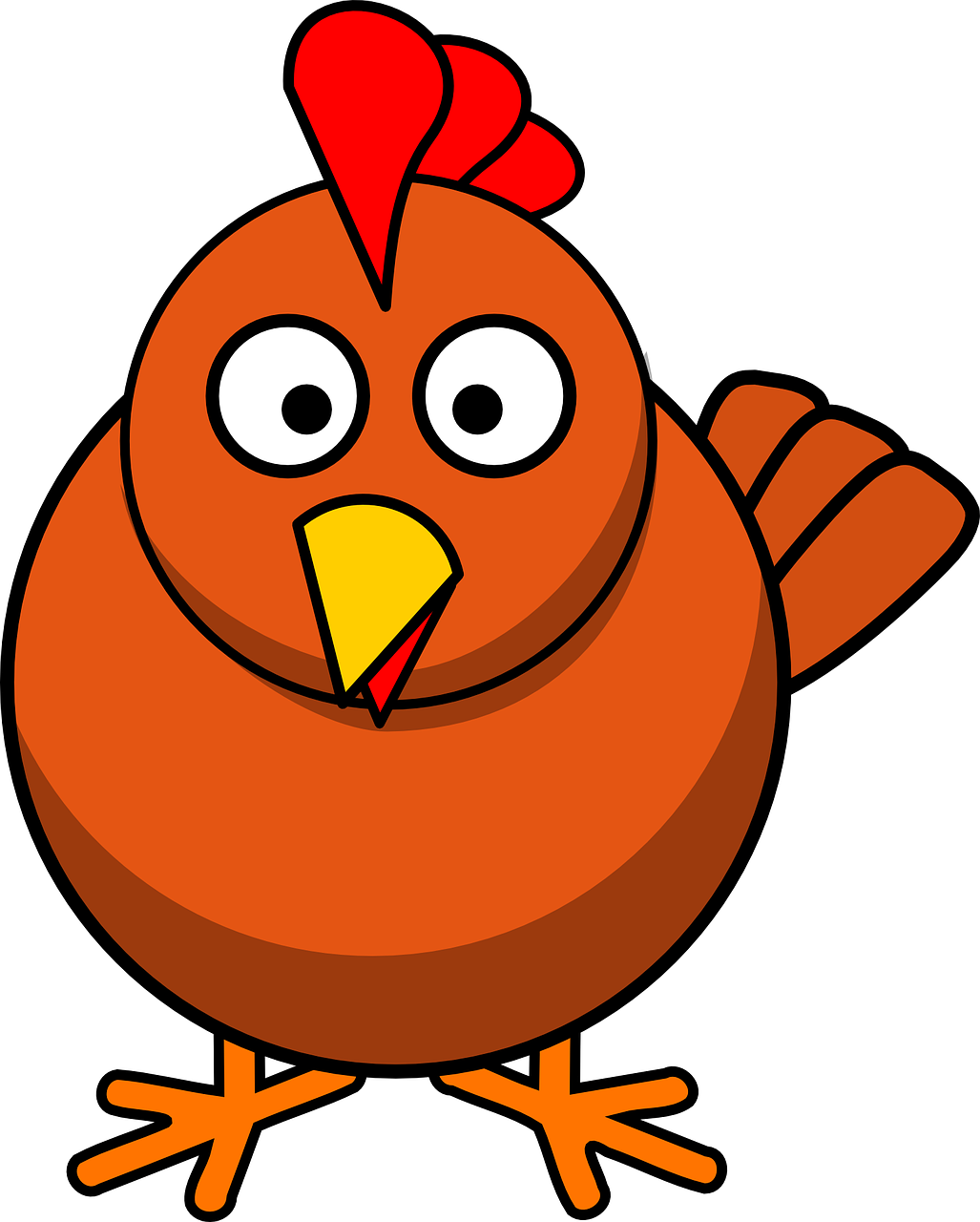 e
h
n
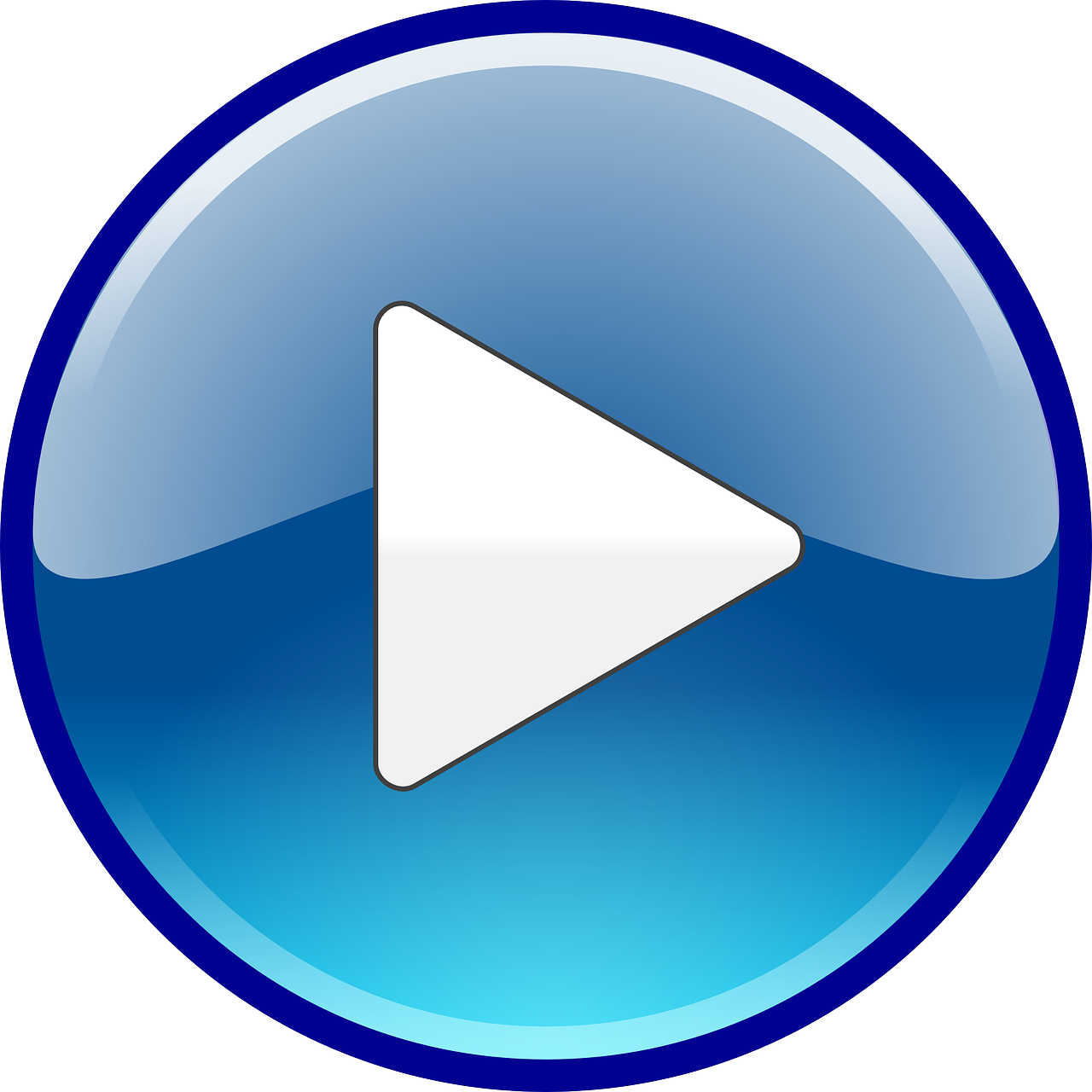 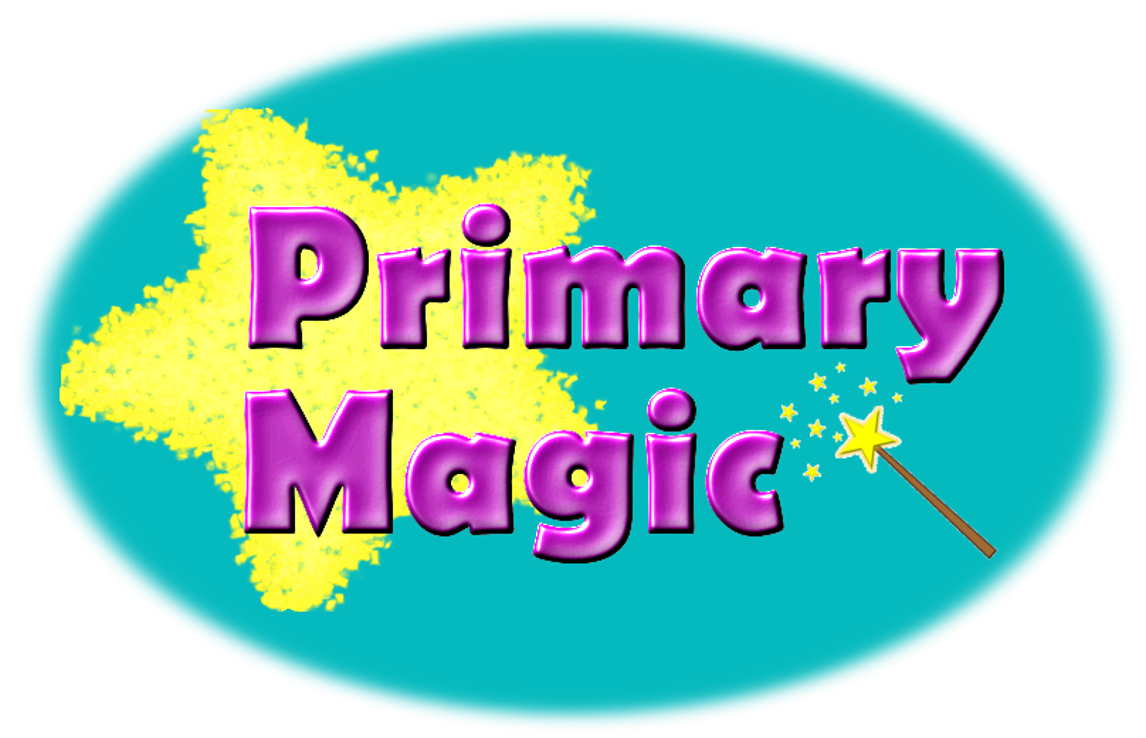 h
p
o
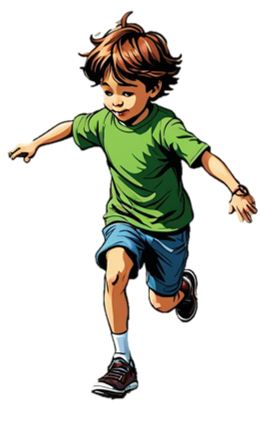 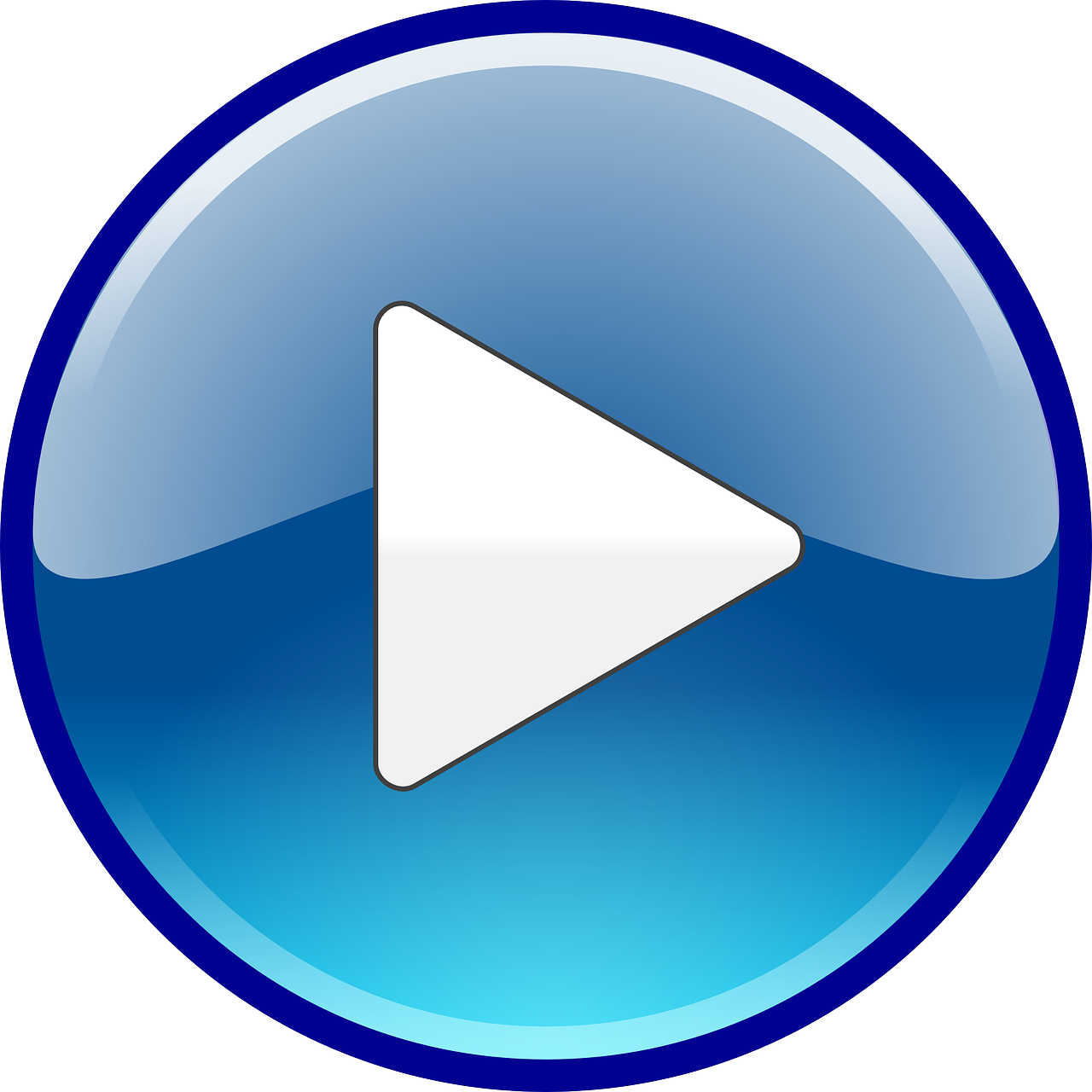 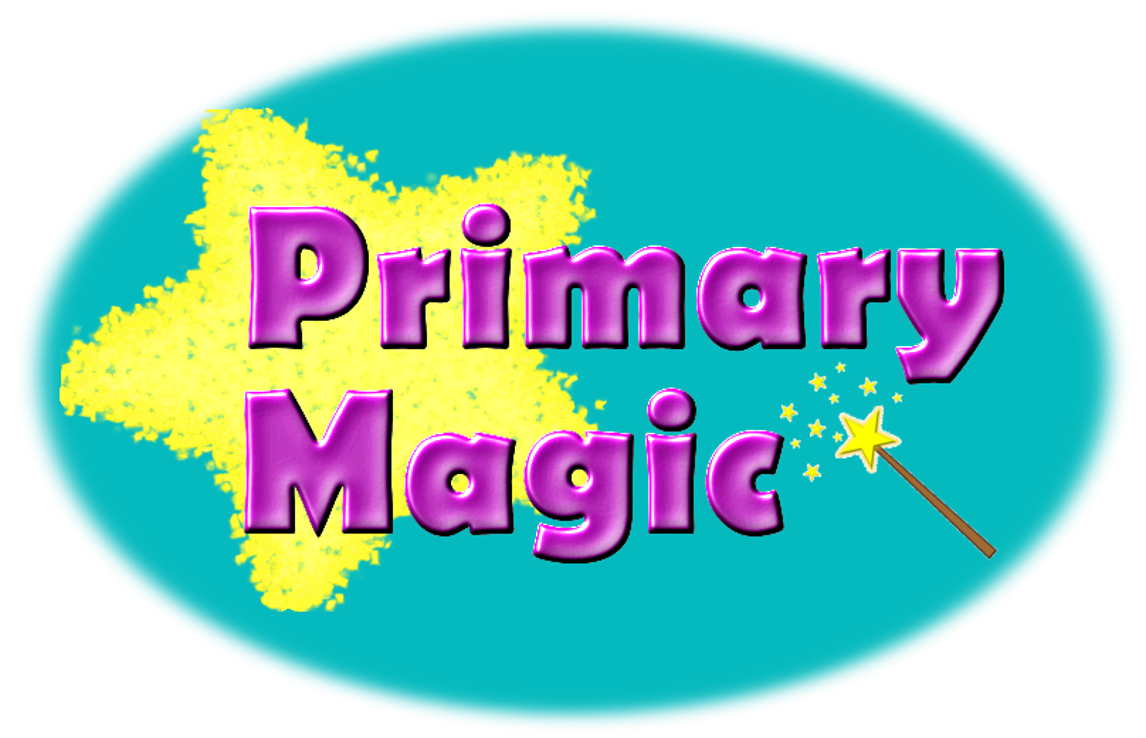 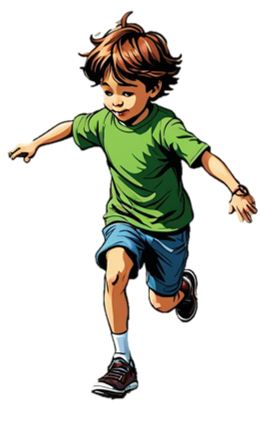 o
h
p
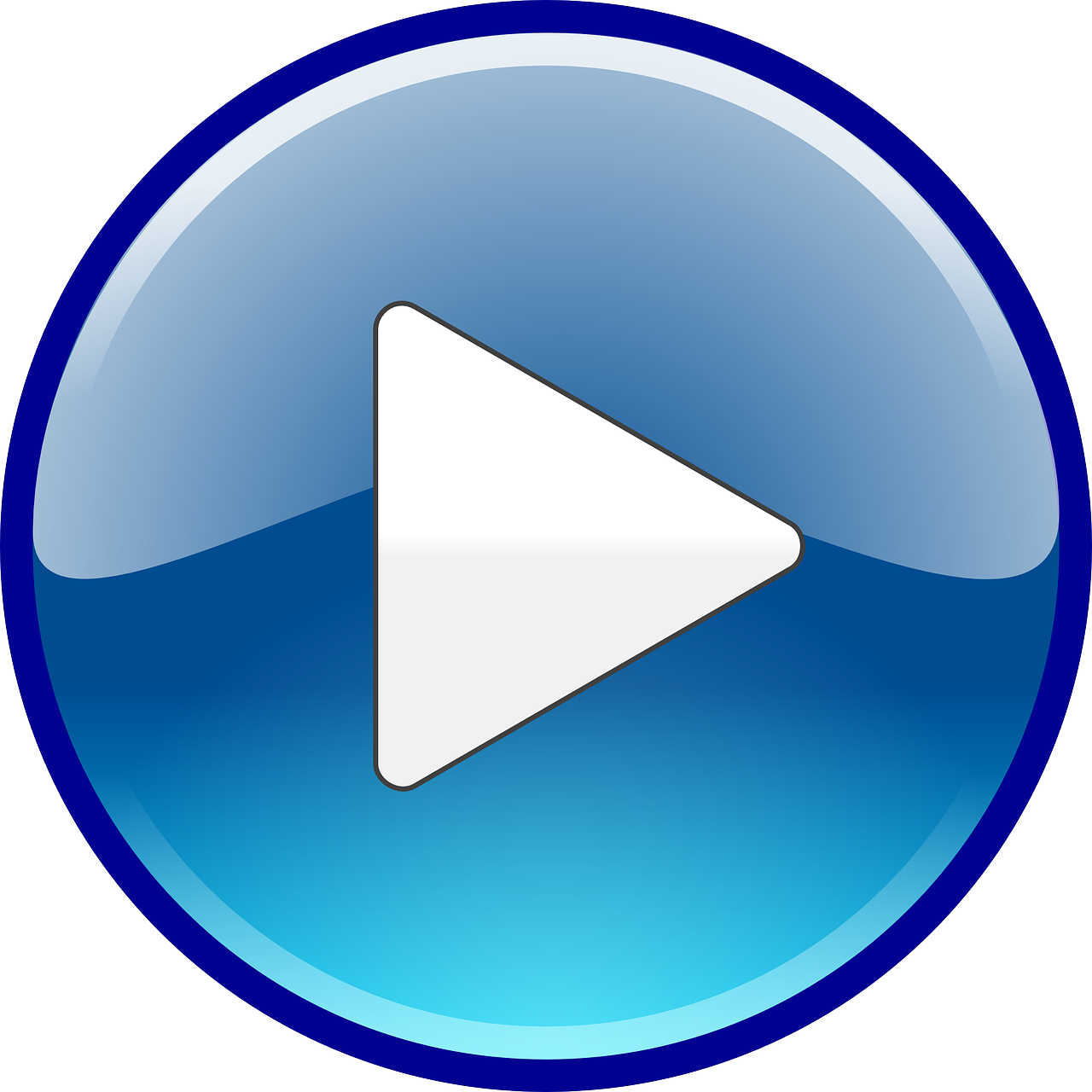 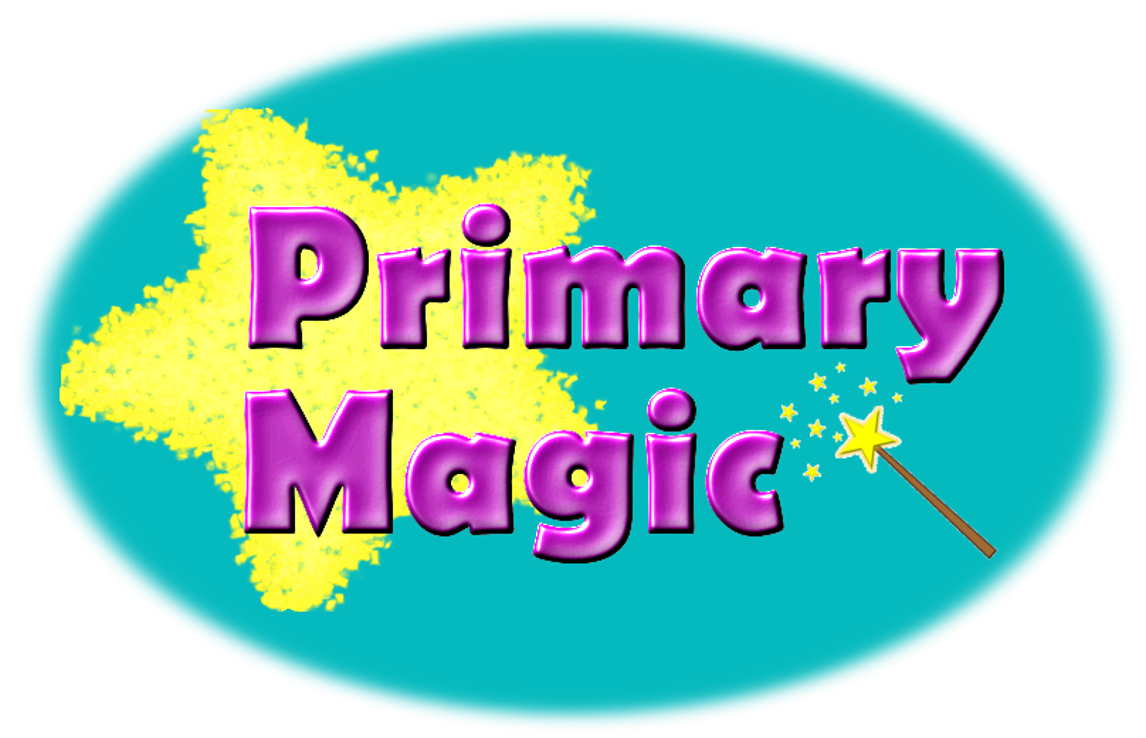 Time for a silly question! Is the answer yes or no?
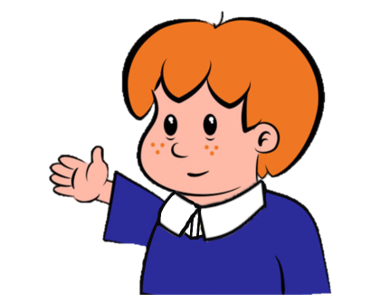 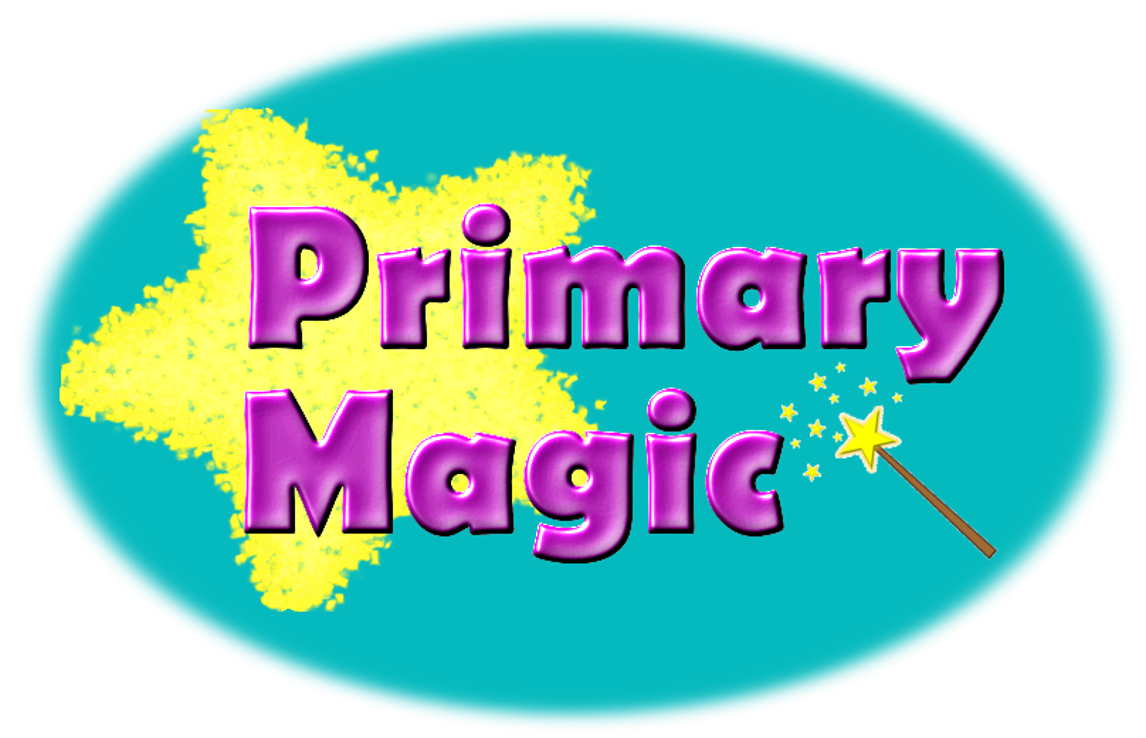 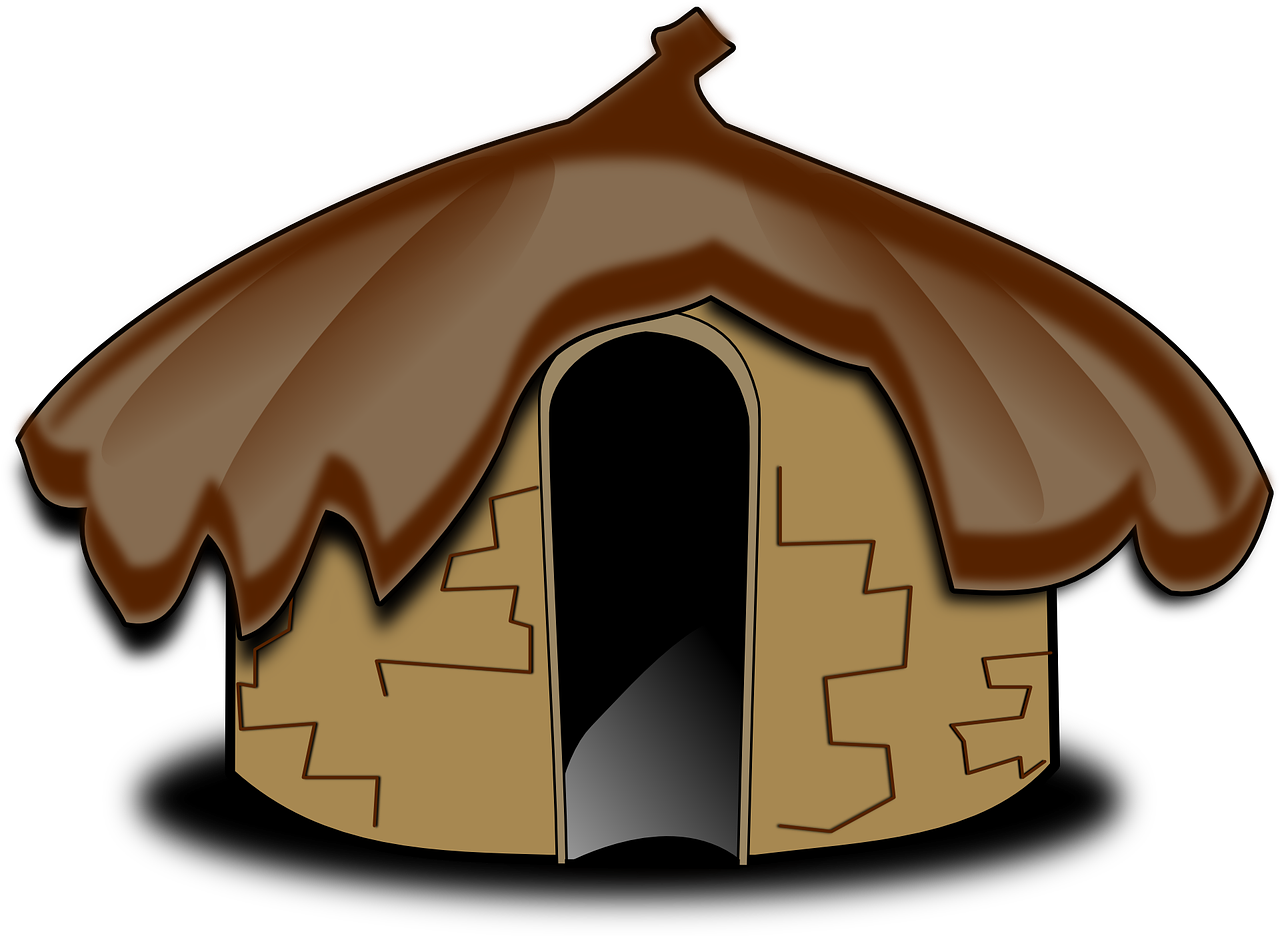 Can a hut hop?
yes
no
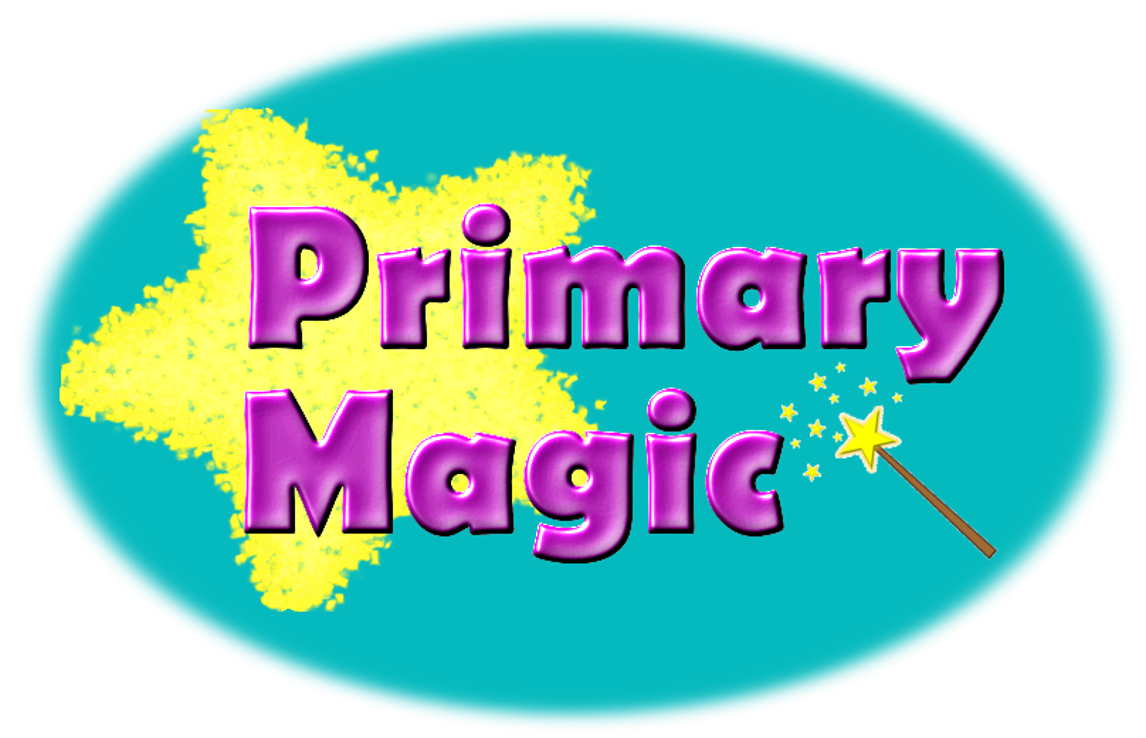 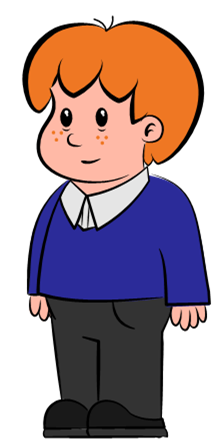 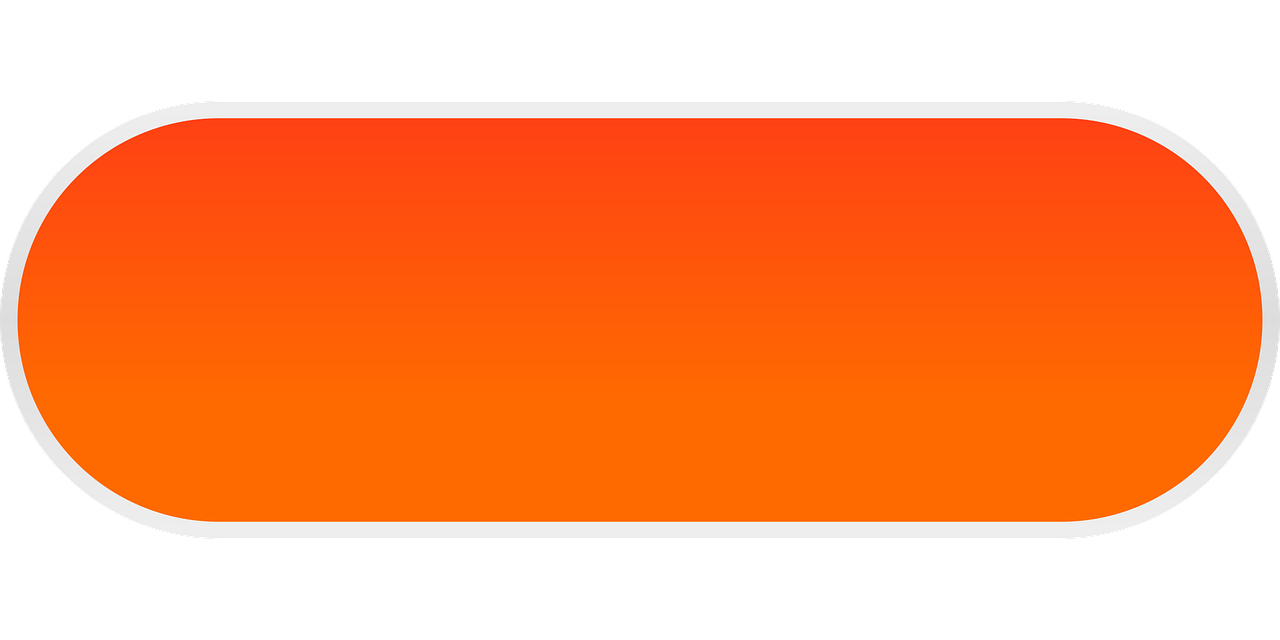 Try again
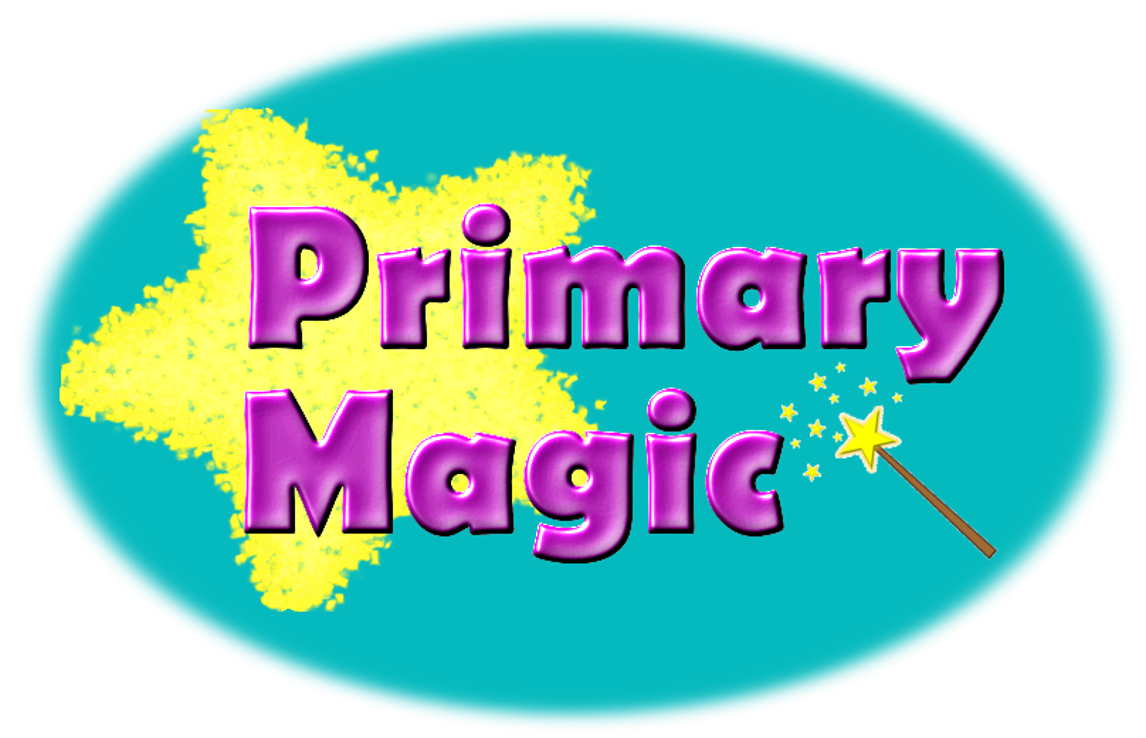 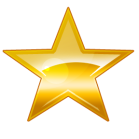 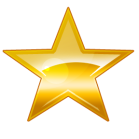 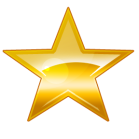 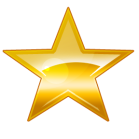 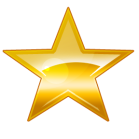 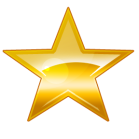 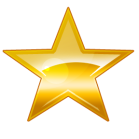 Fantastic work!
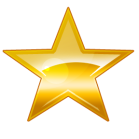 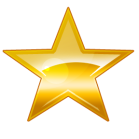 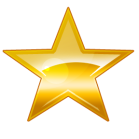 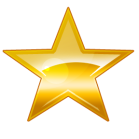 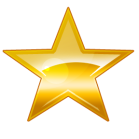 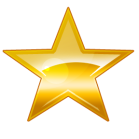 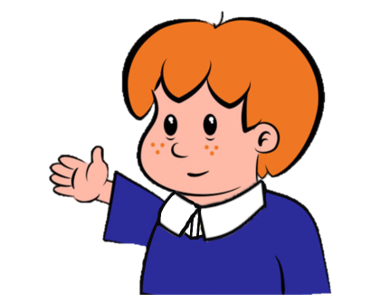 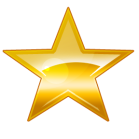 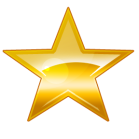 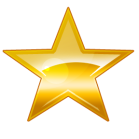 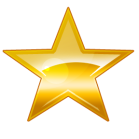 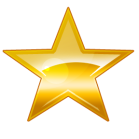 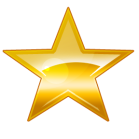 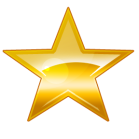 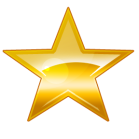 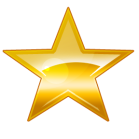 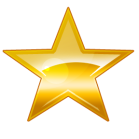 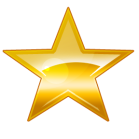 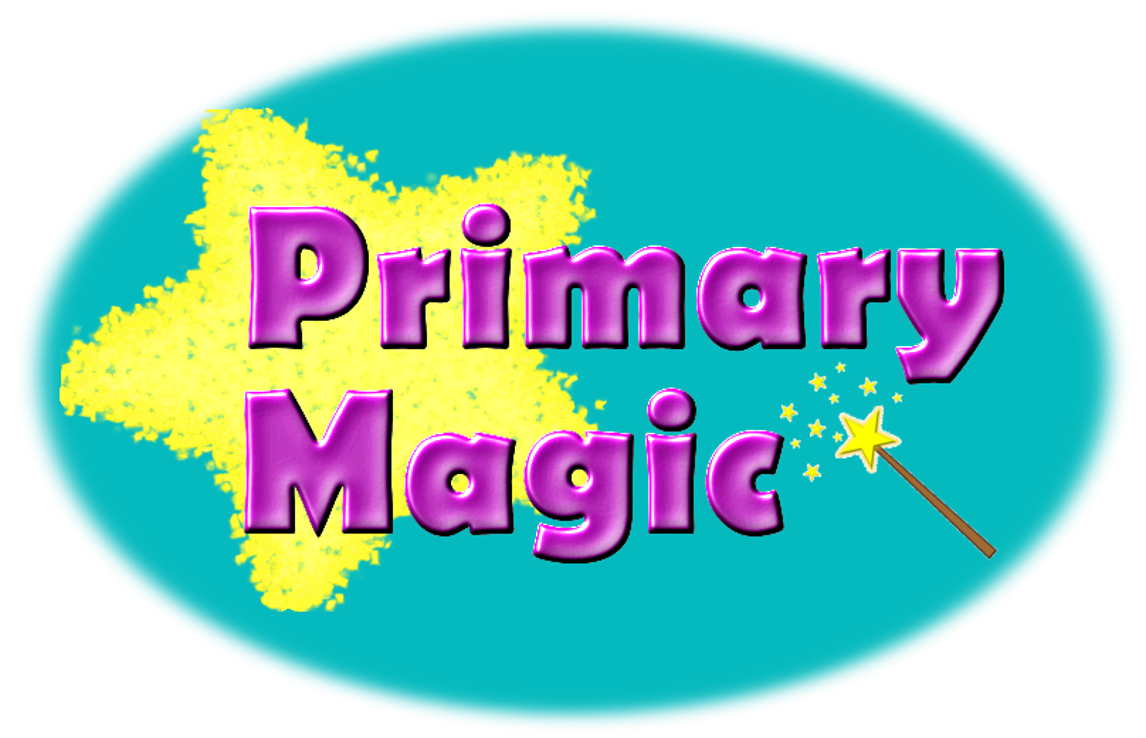 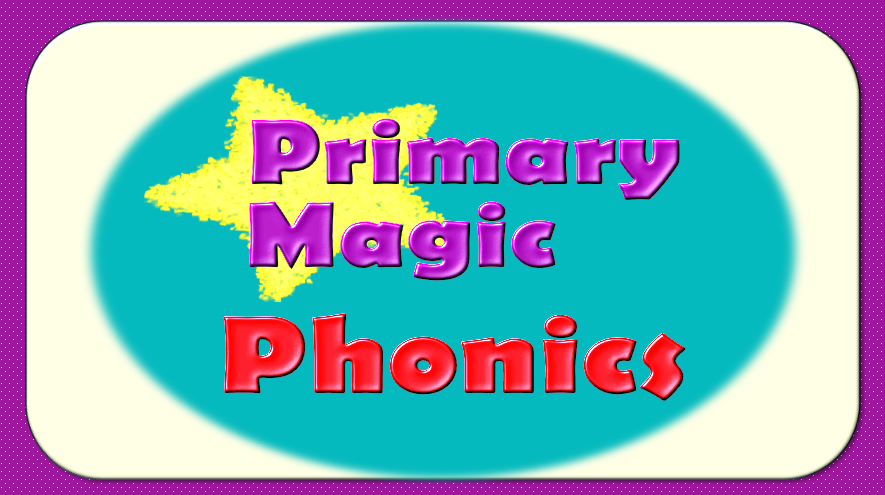